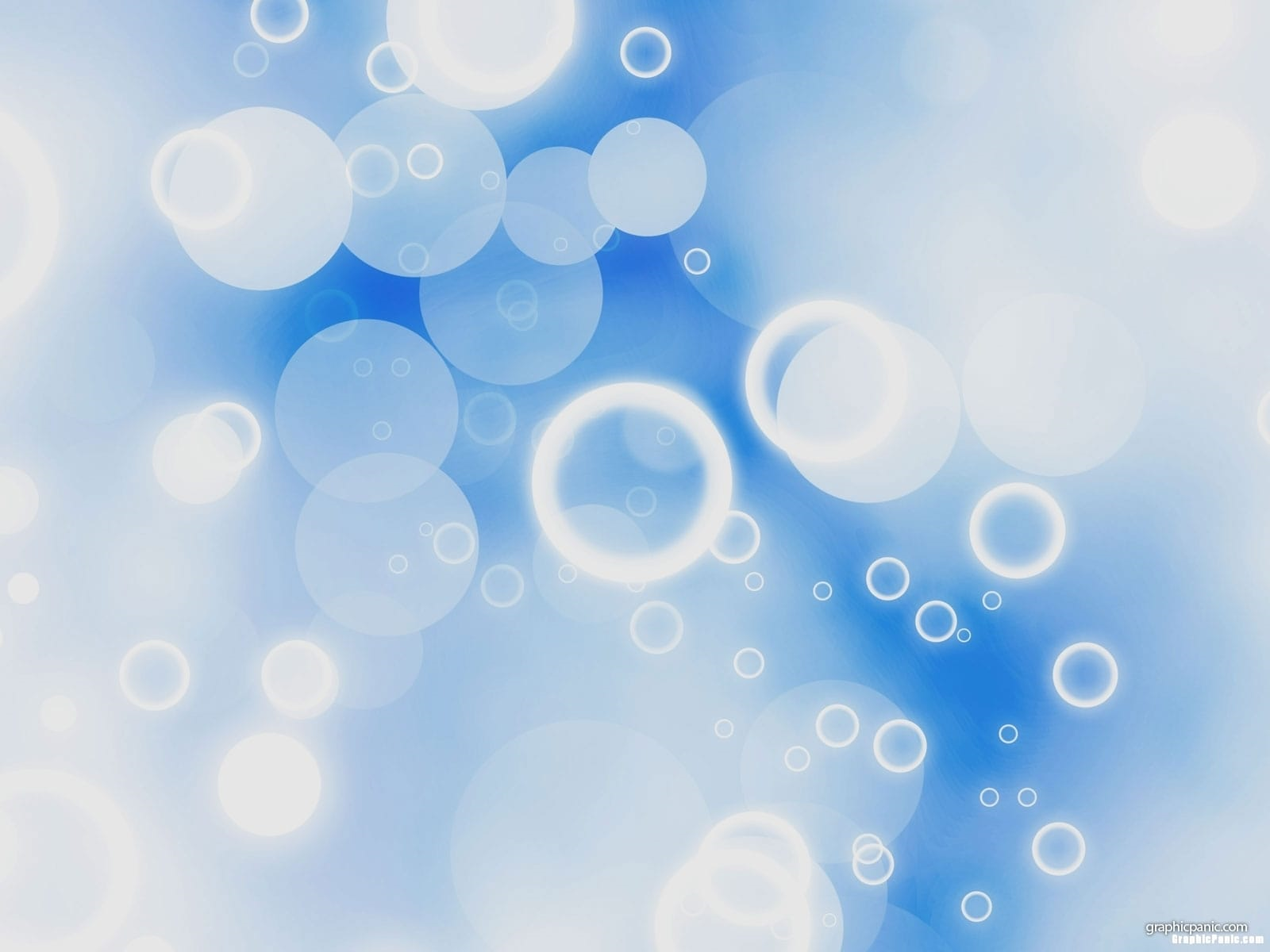 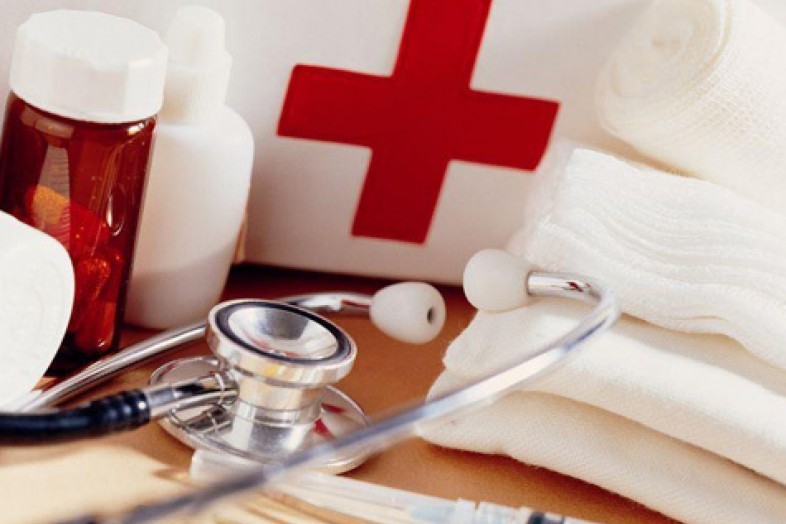 ИНДИВИДУАЛЬНЫЕ НАБОРЫ – ФАКТОР ПРОФИЛАКТИКИ ИНФЕКЦИЙ, СВЯЗАННЫХ С ОКАЗАНИЕМ МЕДИЦИНСКОЙ ПОМОЩИ
Старшая медицинская сестра поликлиники ООО «МедГард» Бынкова С.В.
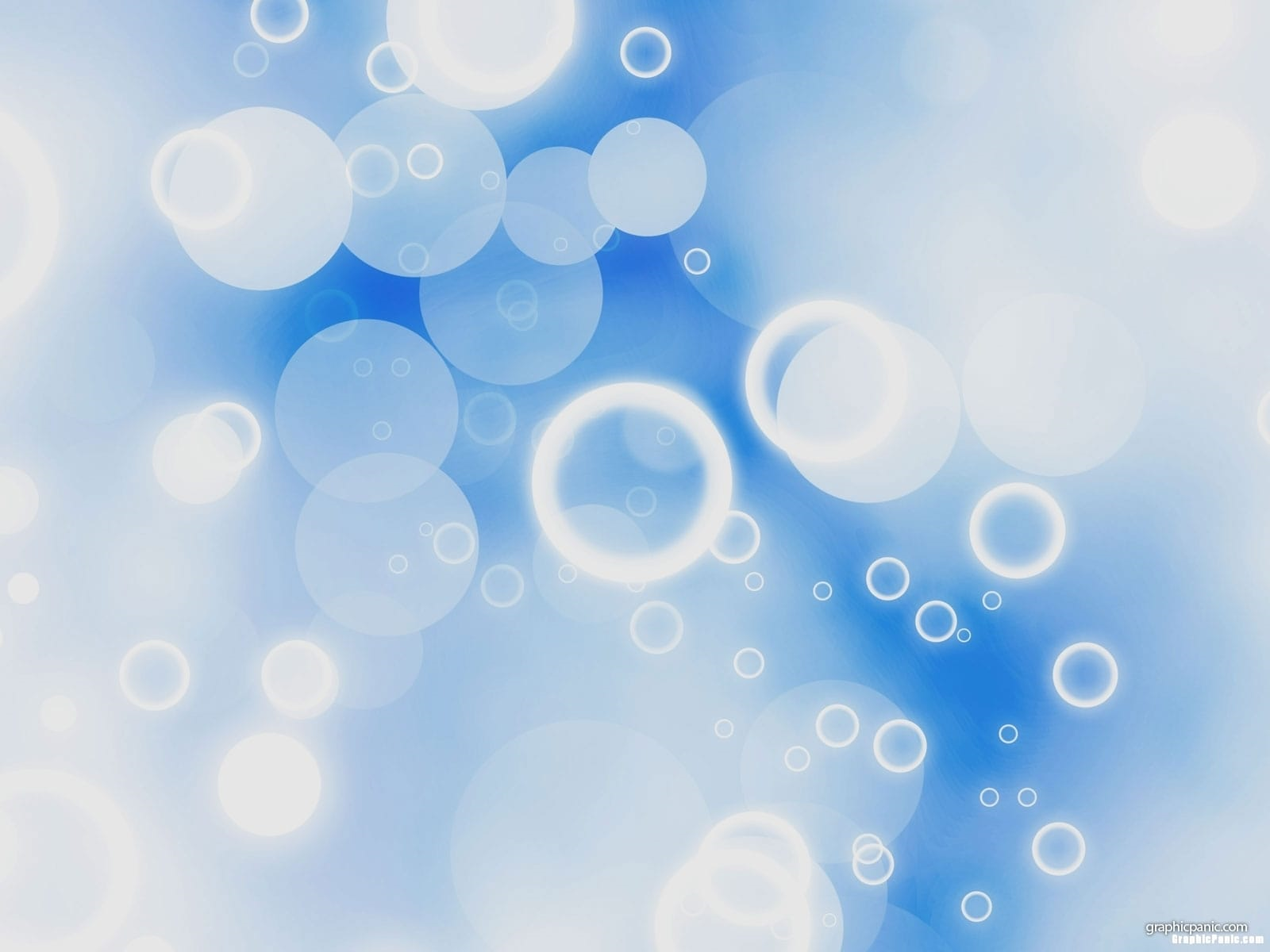 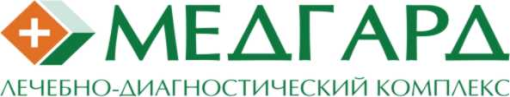 ИНДИВИДУАЛЬНЫЕ НАБОРЫ – ФАКТОР ПРОФИЛАКТИКИ ИНФЕКЦИЙ, СВЯЗАННЫХ С ОКАЗАНИЕМ МЕДИЦИНСКОЙ ПОМОЩИ
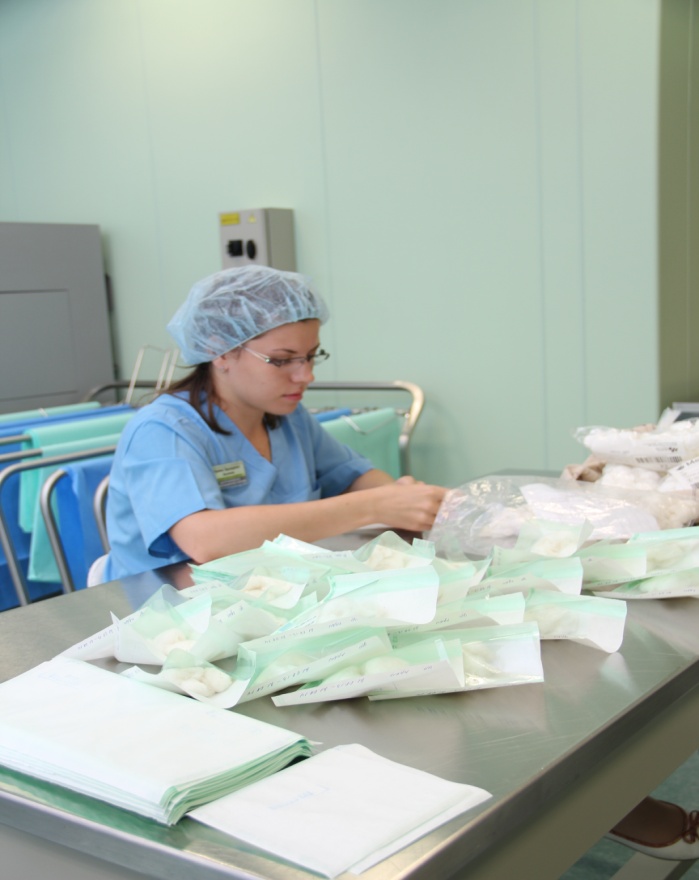 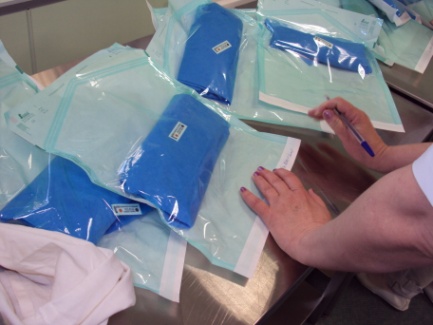 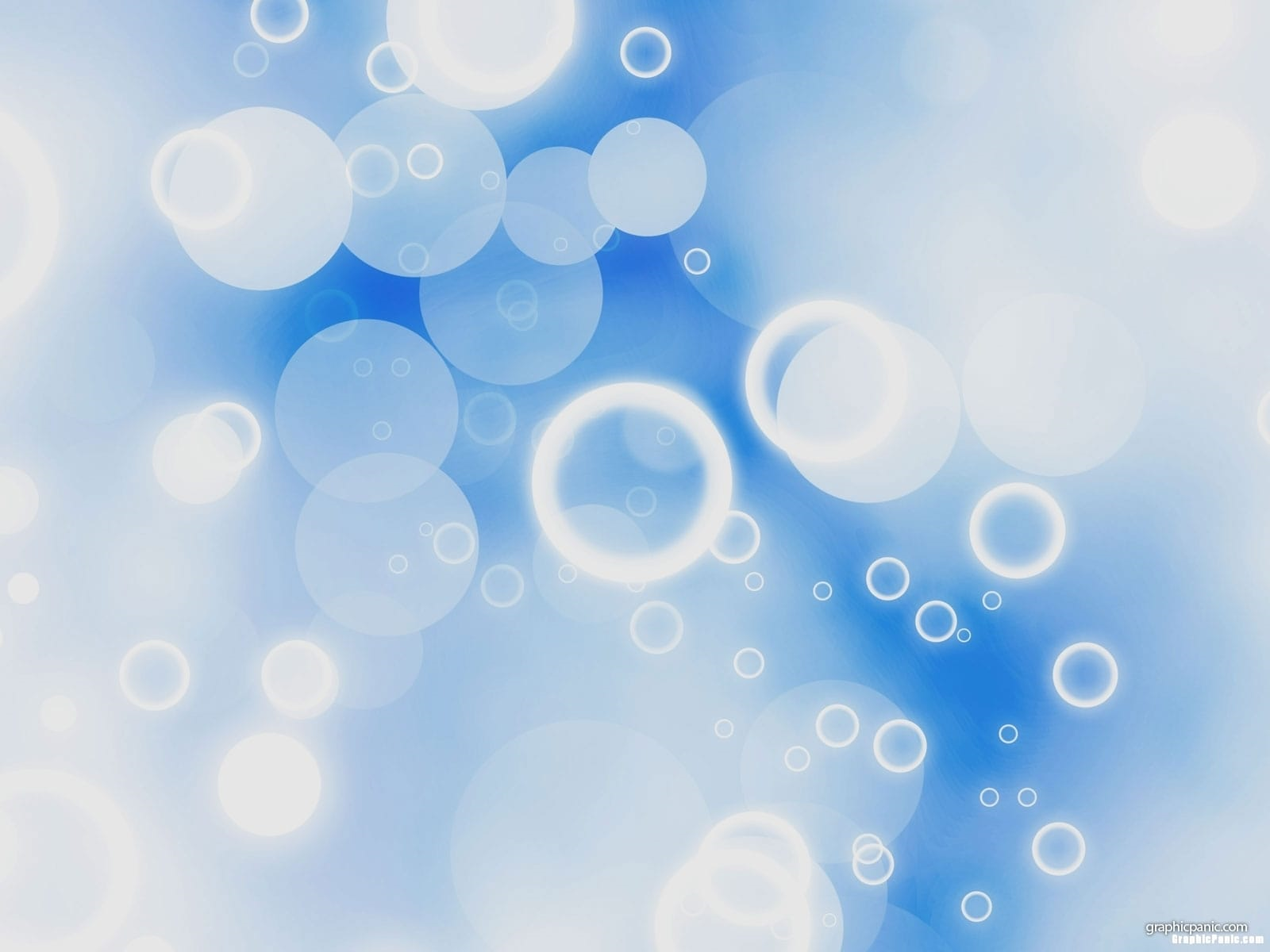 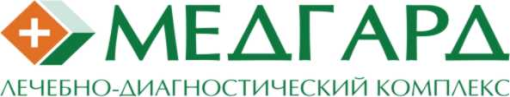 ВИДЫ УПАКОВОЧНОГО МАТЕРИАЛА
Коробки стерилизационные с фильтрами
Бязь
Пергамент
Пластик
Упаковка из комбинированного материала
Листовой оберточный материал (крепированная бумага)
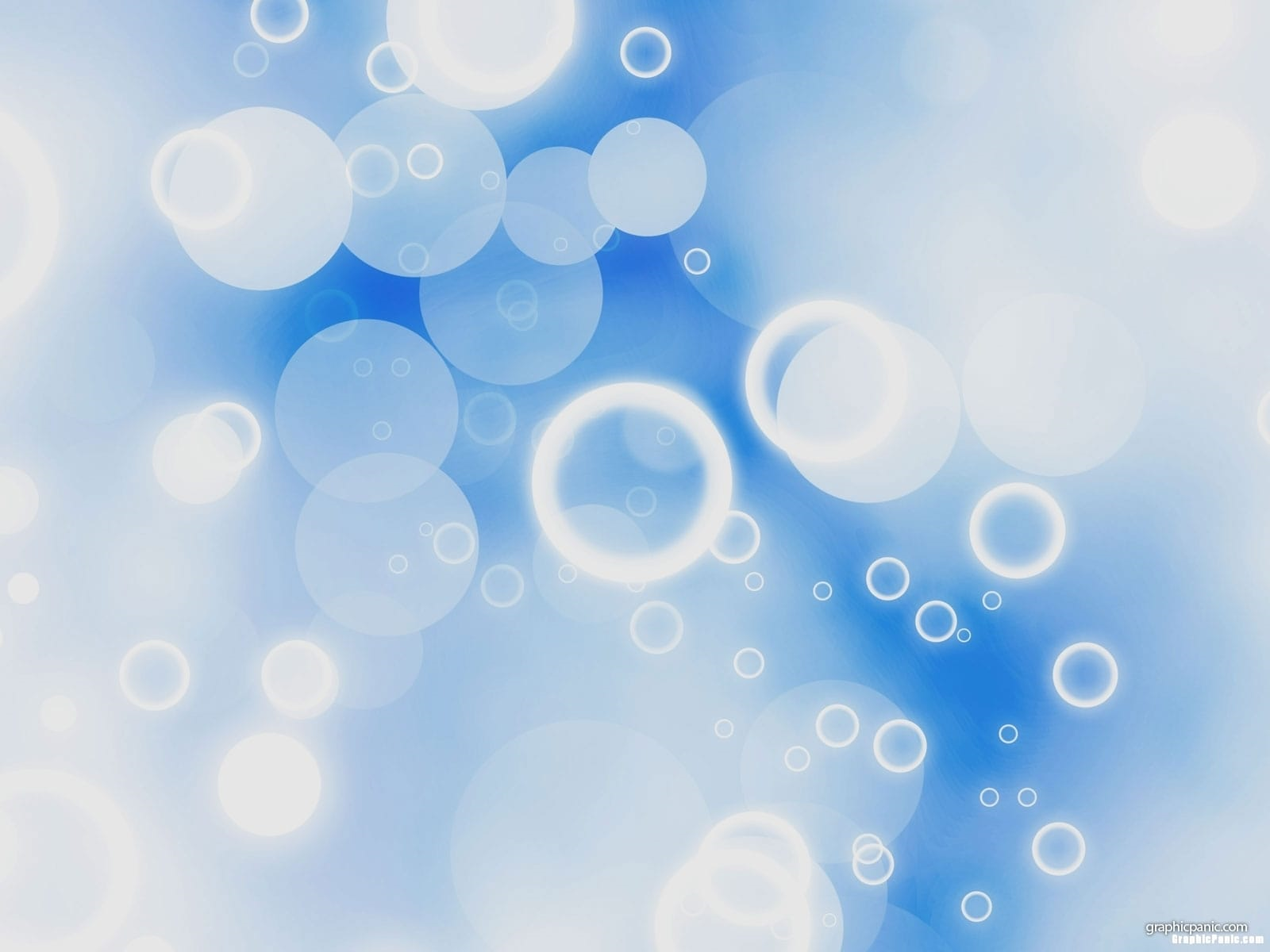 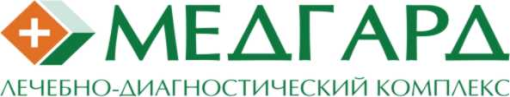 КОРОБКИ СТЕРИЛИЗАЦИОННЫЕ
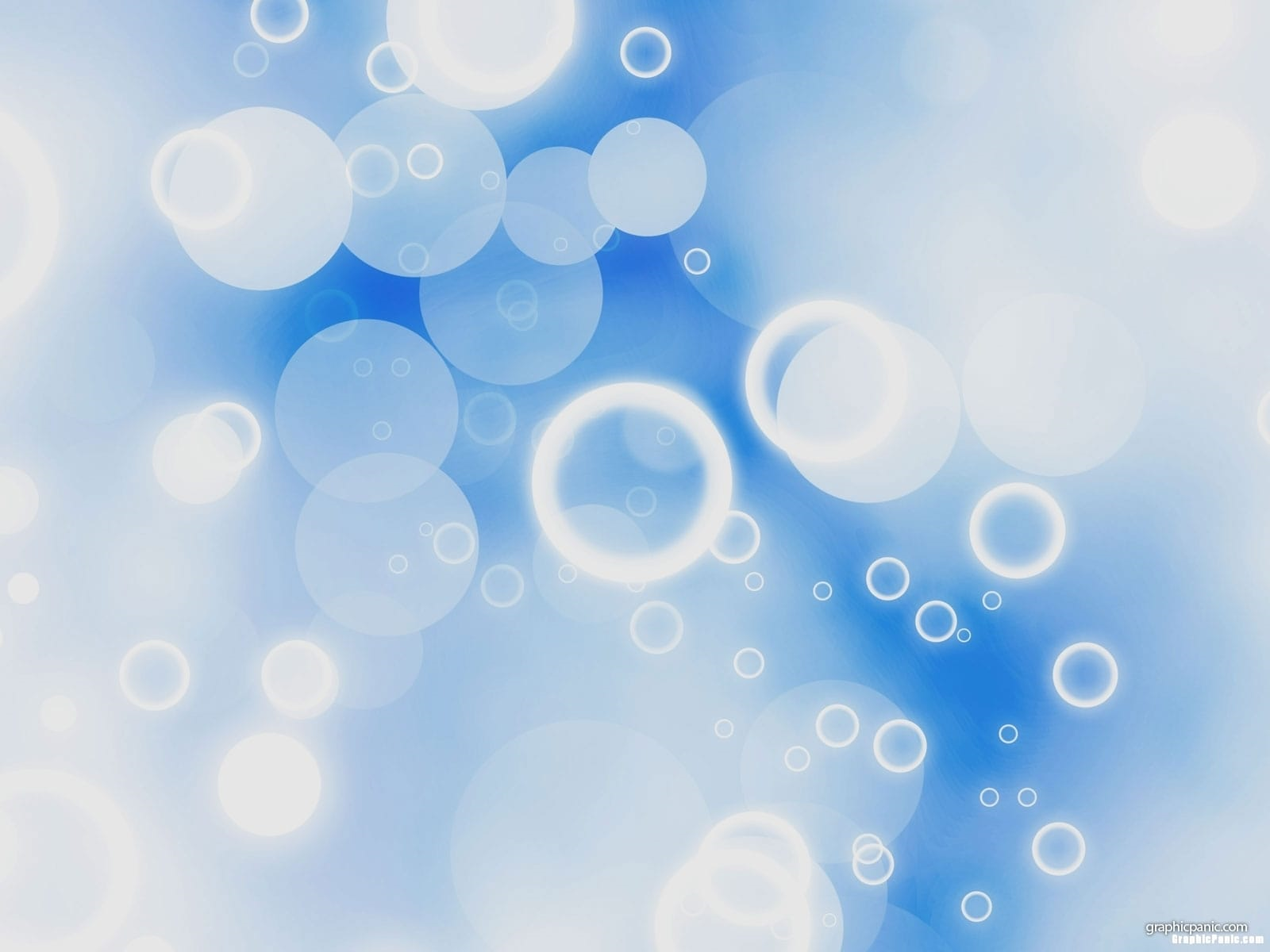 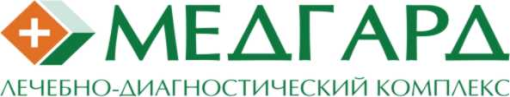 НЕДОСТАТКИ
НЕВОЗМОЖНОСТЬ СОЗДАНИЯ ИНДИВИДУАЛЬНОЙ УПАКОВКИ (за исключением операционных наборов)
ОТСУТСТВИЕ ГАРАНТИИ СОХРАНЕНИЯ СТЕРИЛЬНОСТИ ЗА СЧЕТ:
ДЕФОРМАЦИИ
НЕ КАЧЕСТВЕННОГО УПЛОТНИТЕЛЯ
ВОЗМОЖНОЙ ПОЛОМКИ ЗАМКОВ
НЕ КАЧЕСТВЕННОЙ ОБРАБОТКИ
     (ИЛИ ЕЁ ОТСУТСТВИЯ) БИКСА ПЕРЕД ЗАКЛАДКОЙ МАТЕРИАЛА
НЕ СВОЕВРЕМЕННОЙ СМЕНЫ ФИЛЬТРОВ
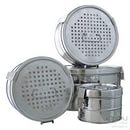 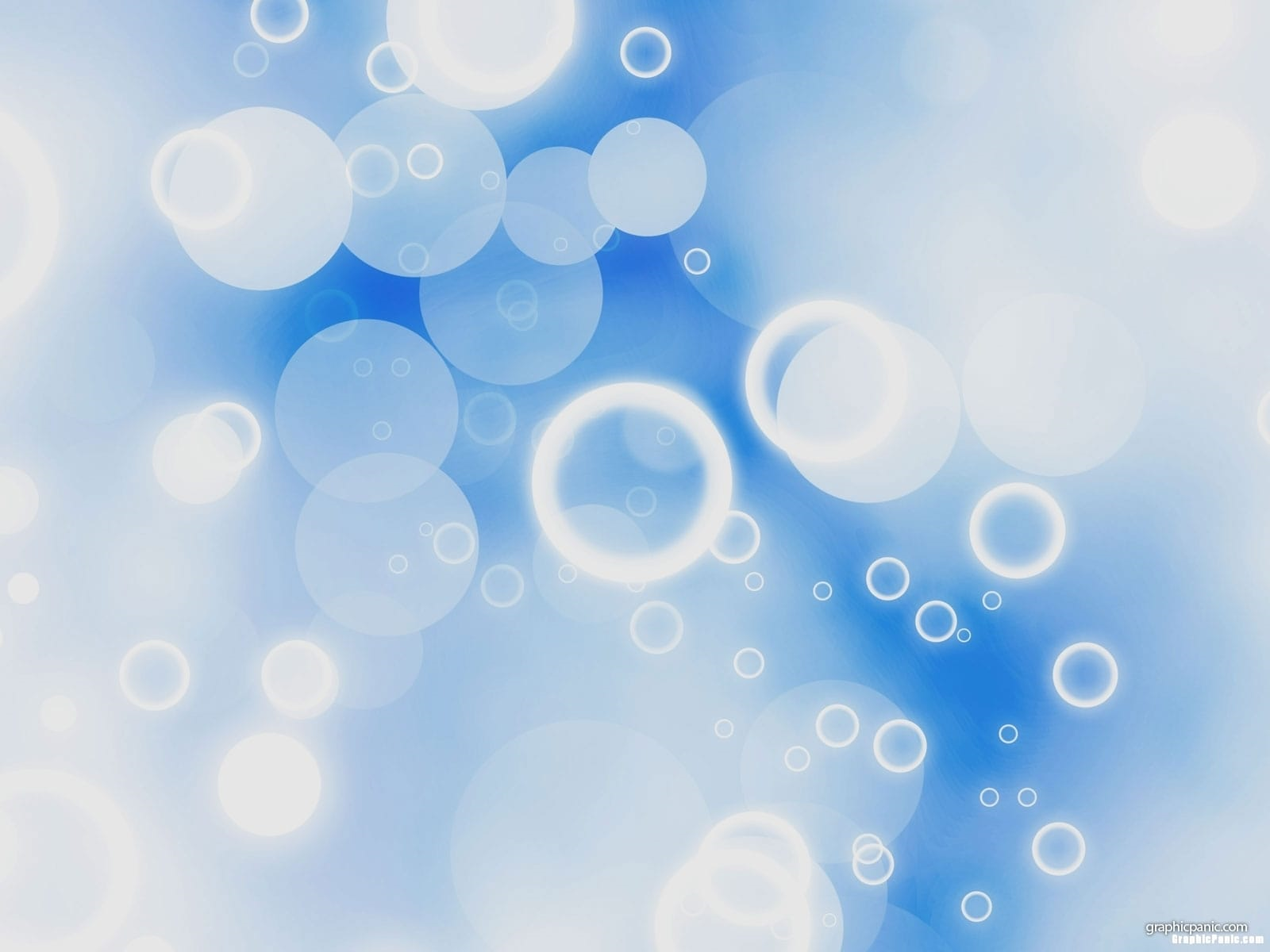 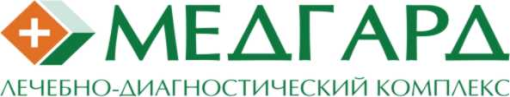 ВИДЫ СОВРЕМЕННОГО УПАКОВОЧНОГО МАТЕРИАЛА
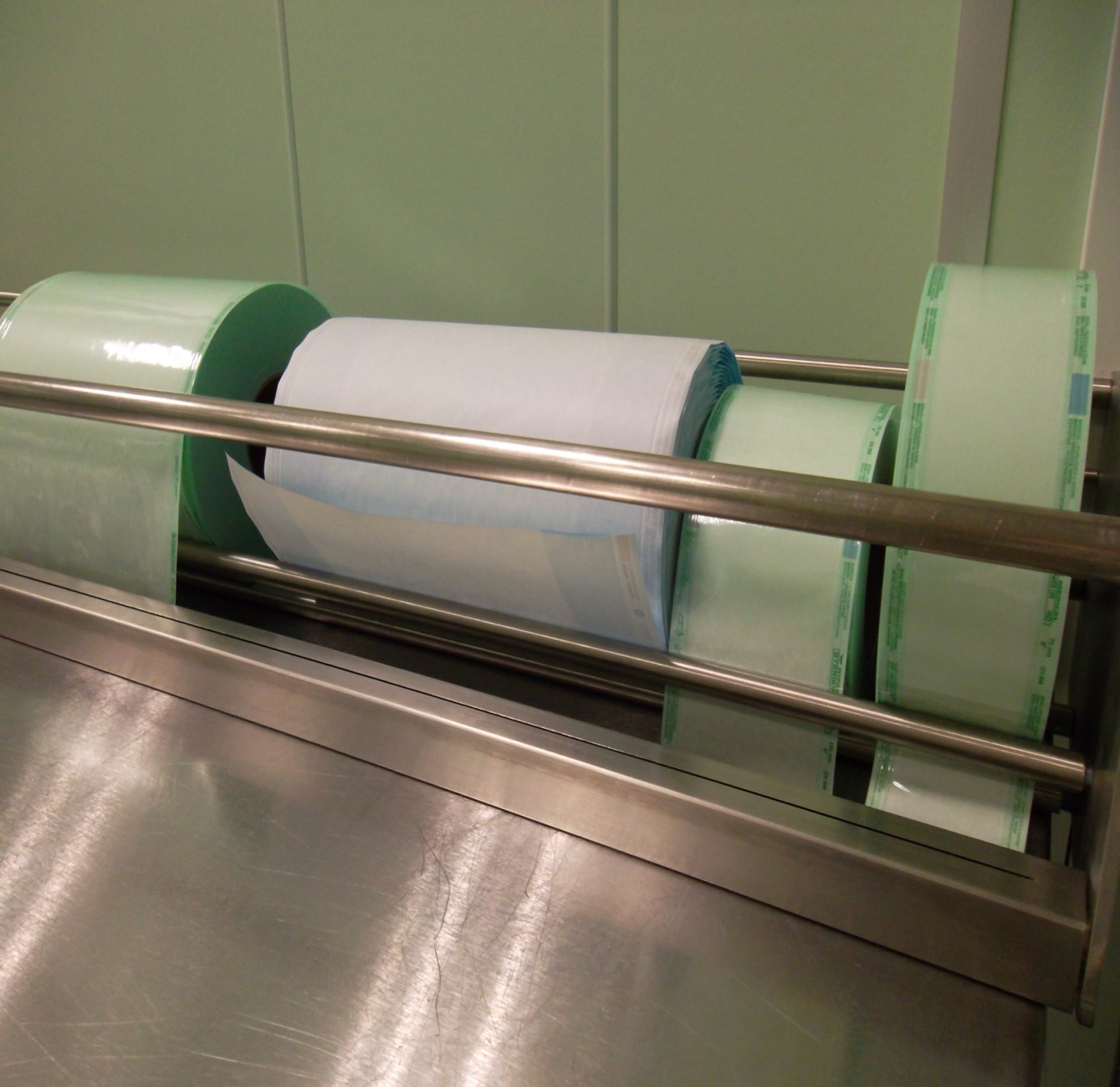 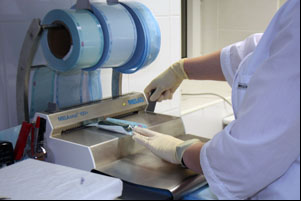 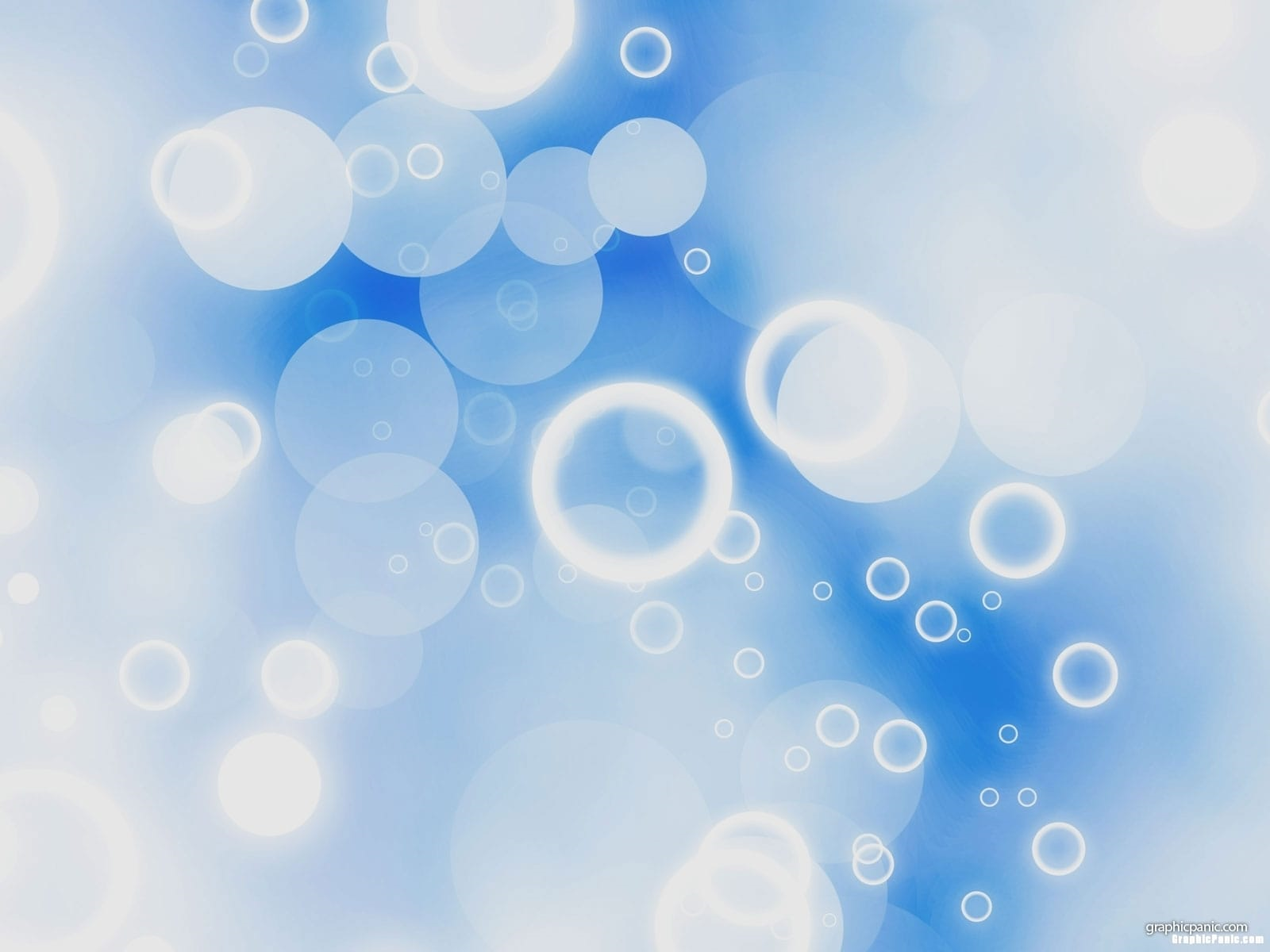 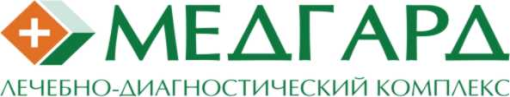 ВИДЫ СОВРЕМЕННОГО УПАКОВОЧНОГО МАТЕРИАЛА
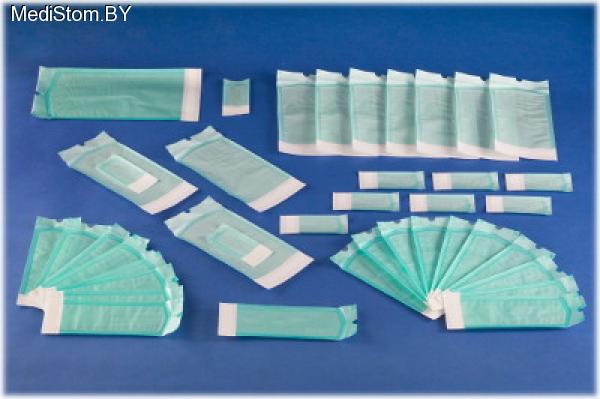 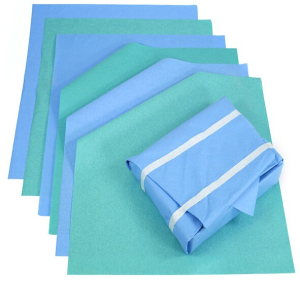 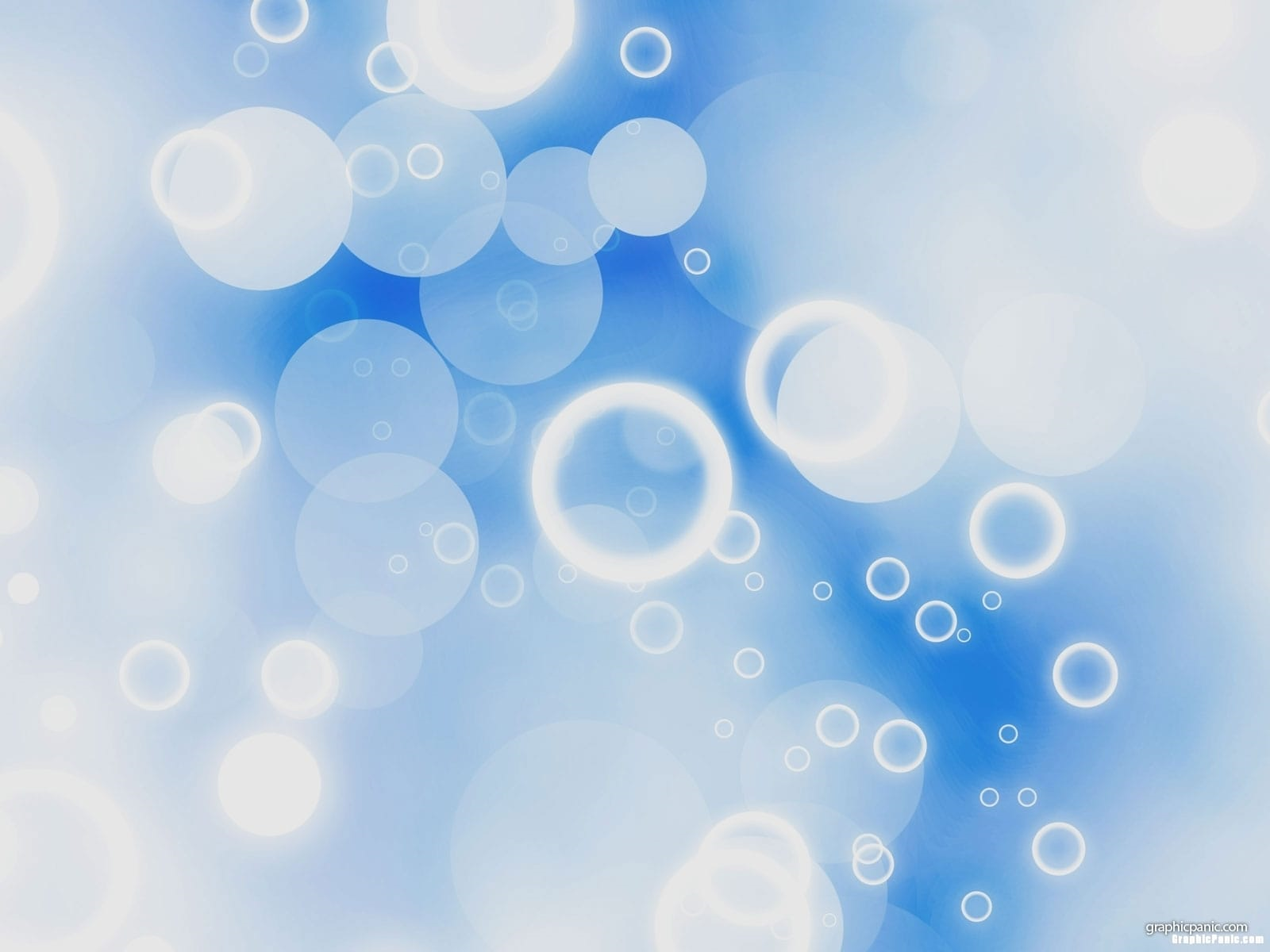 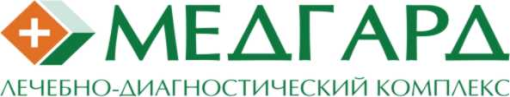 ВИДЫ СОВРЕМЕННОГО УПАКОВОЧНОГО МАТЕРИАЛА
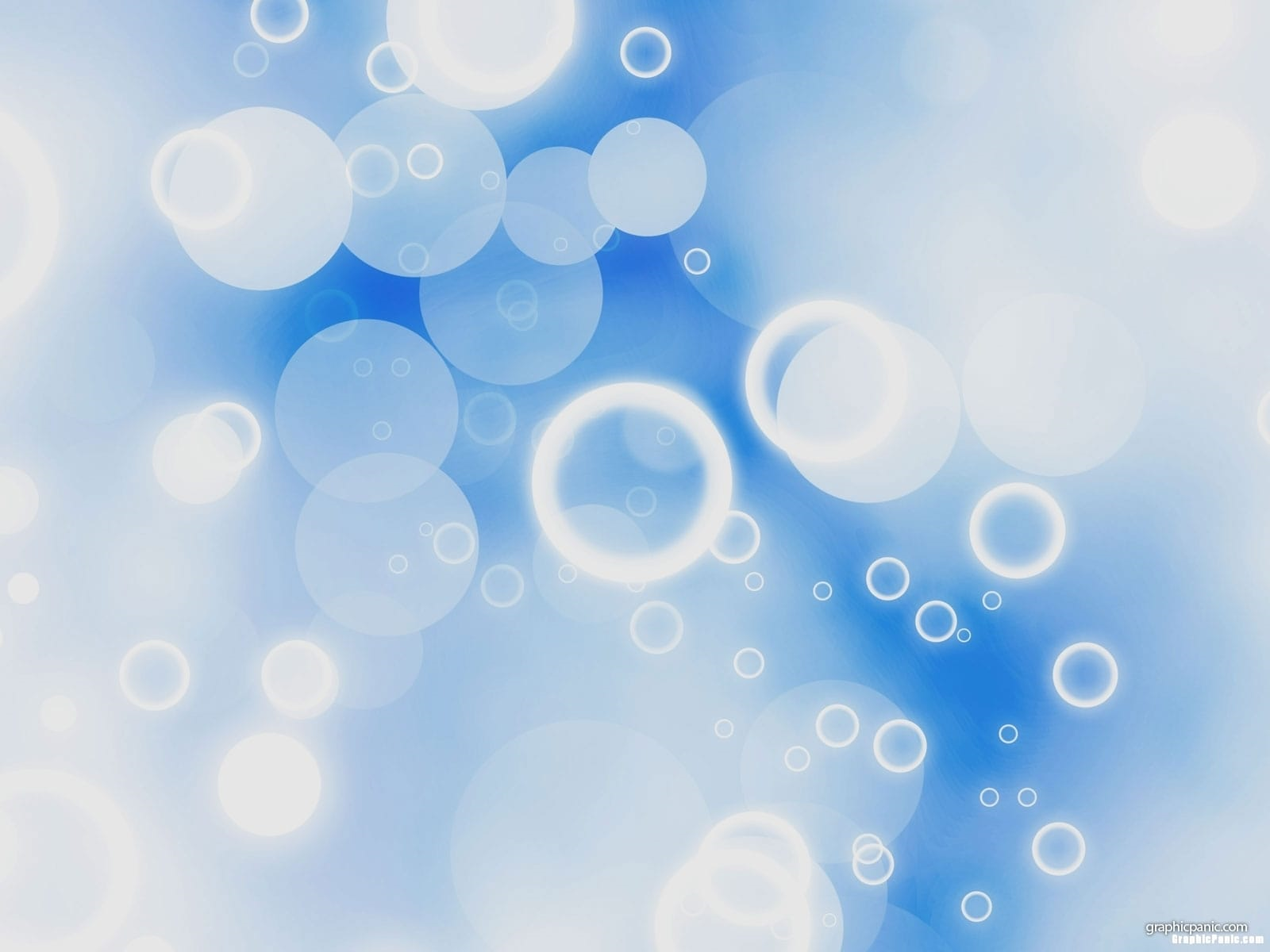 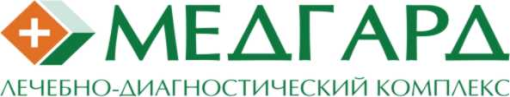 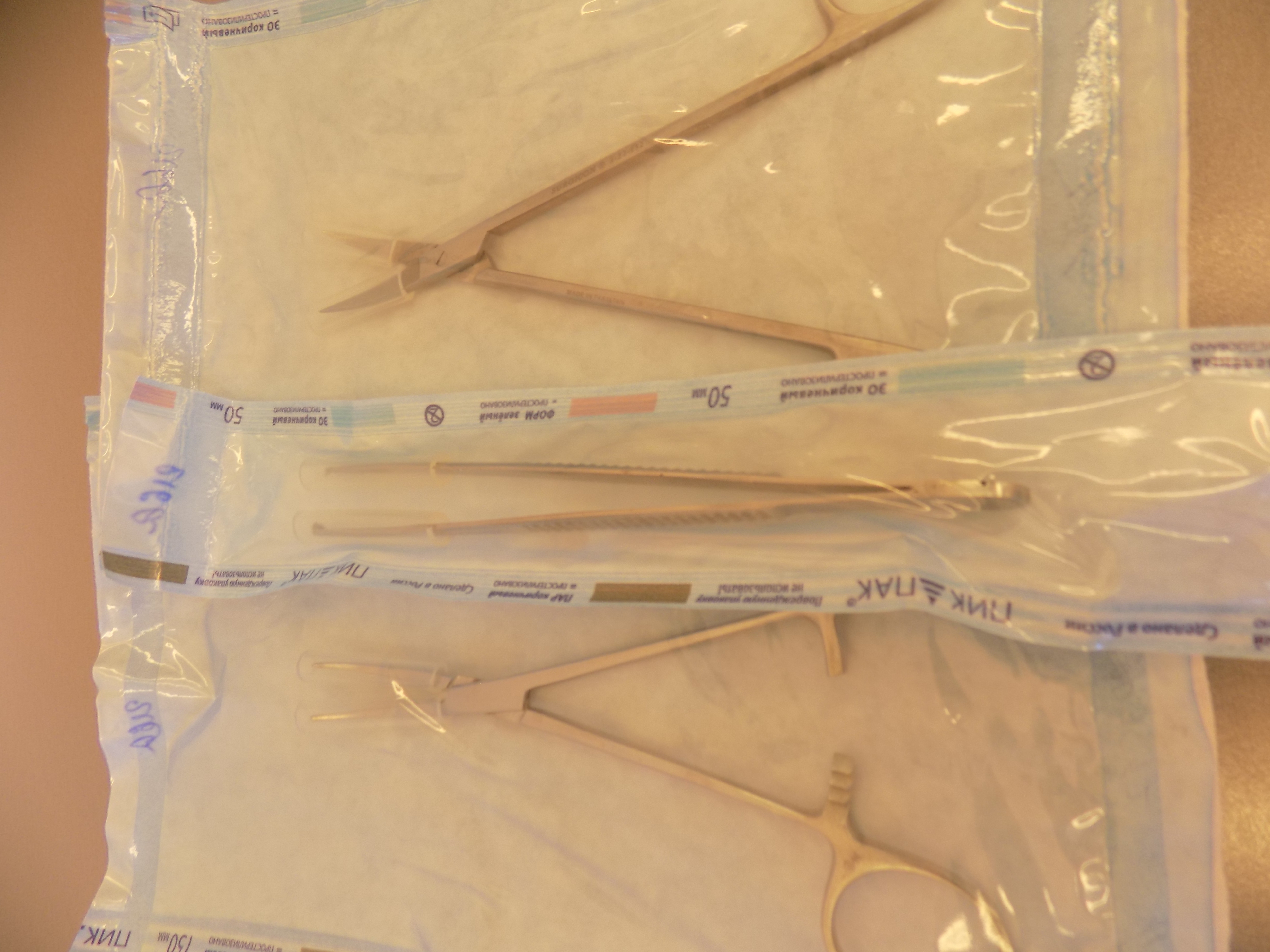 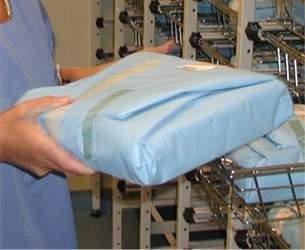 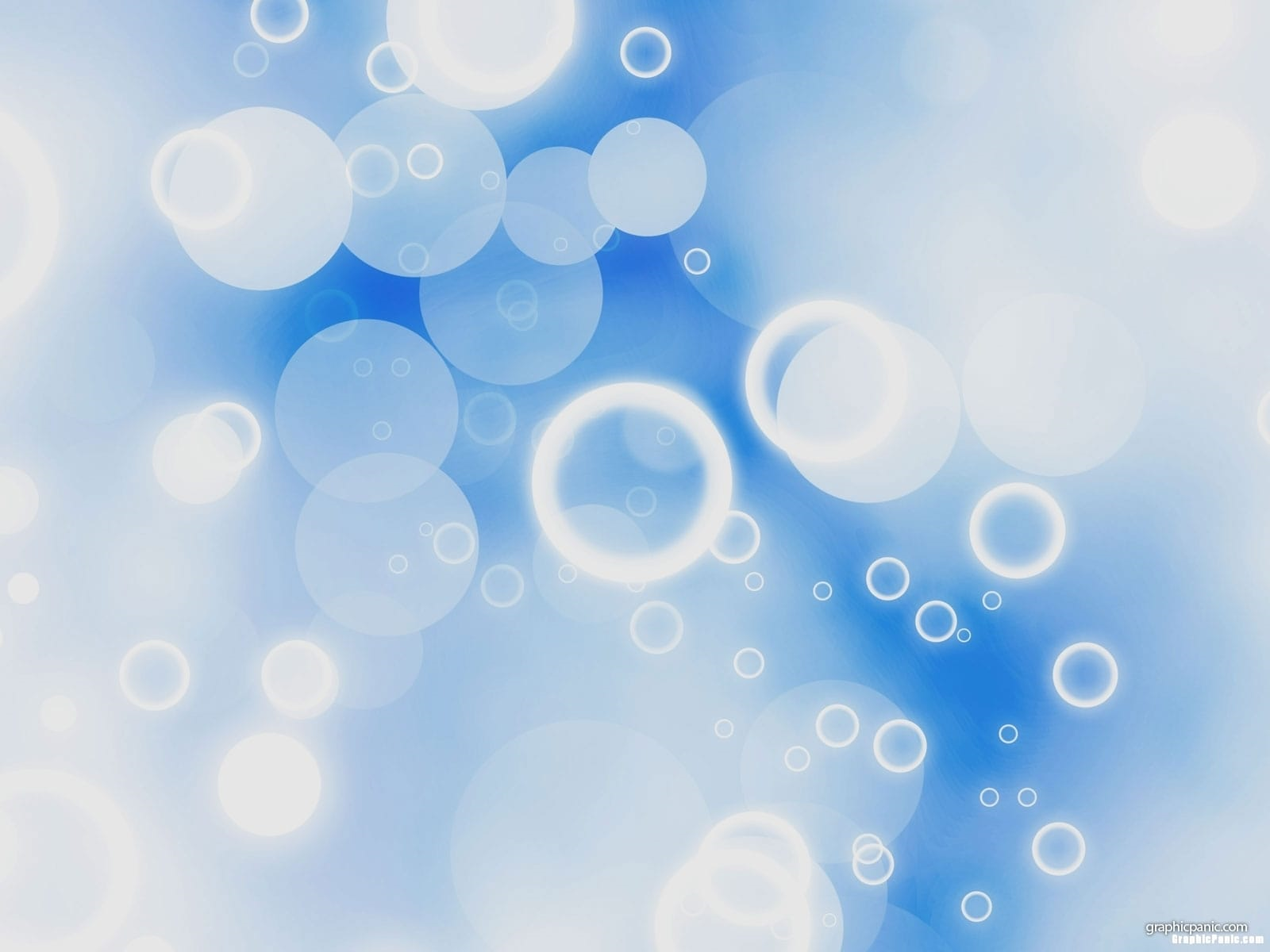 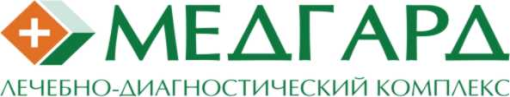 ПРЕИМУЩЕСТВА
Отсутствие необходимости накрывания стерильного стола
Отсутствие тяжелых биксов
Легкие упаковки с возможностью визуализации
Однократная стерилизация перевязочного материала
Более длительный срок сохранения стерильности
1 набор = 1 пациент
Исключение возможности проникновения микроорганизмов в упаковку с изделиями после проведенной стерилизации
Снижение количества не стерильных в комбинированных упаковках
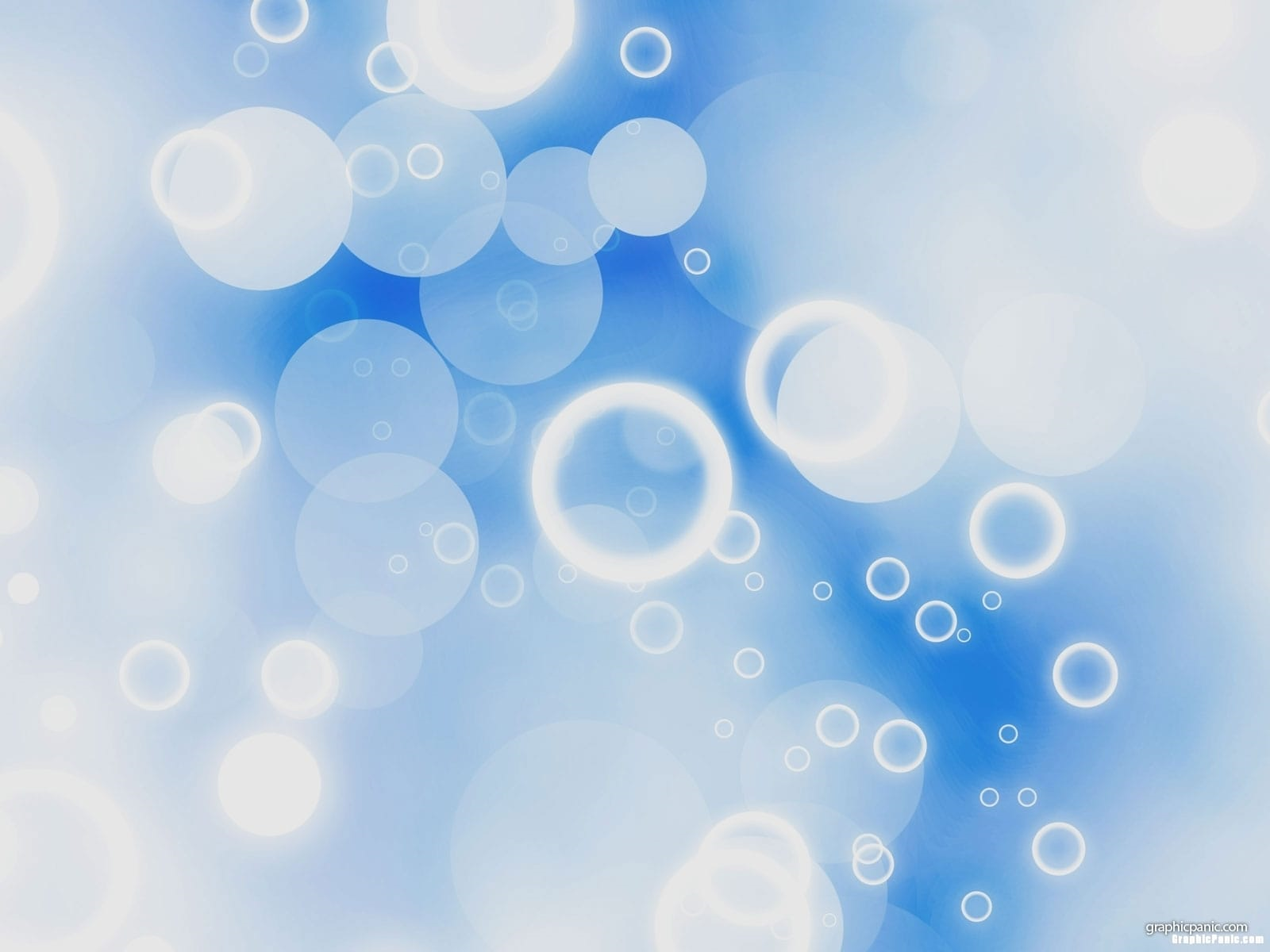 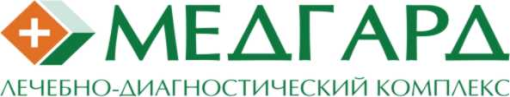 ПРАВИЛА УПАКОВЫВАНИЯ ИМН
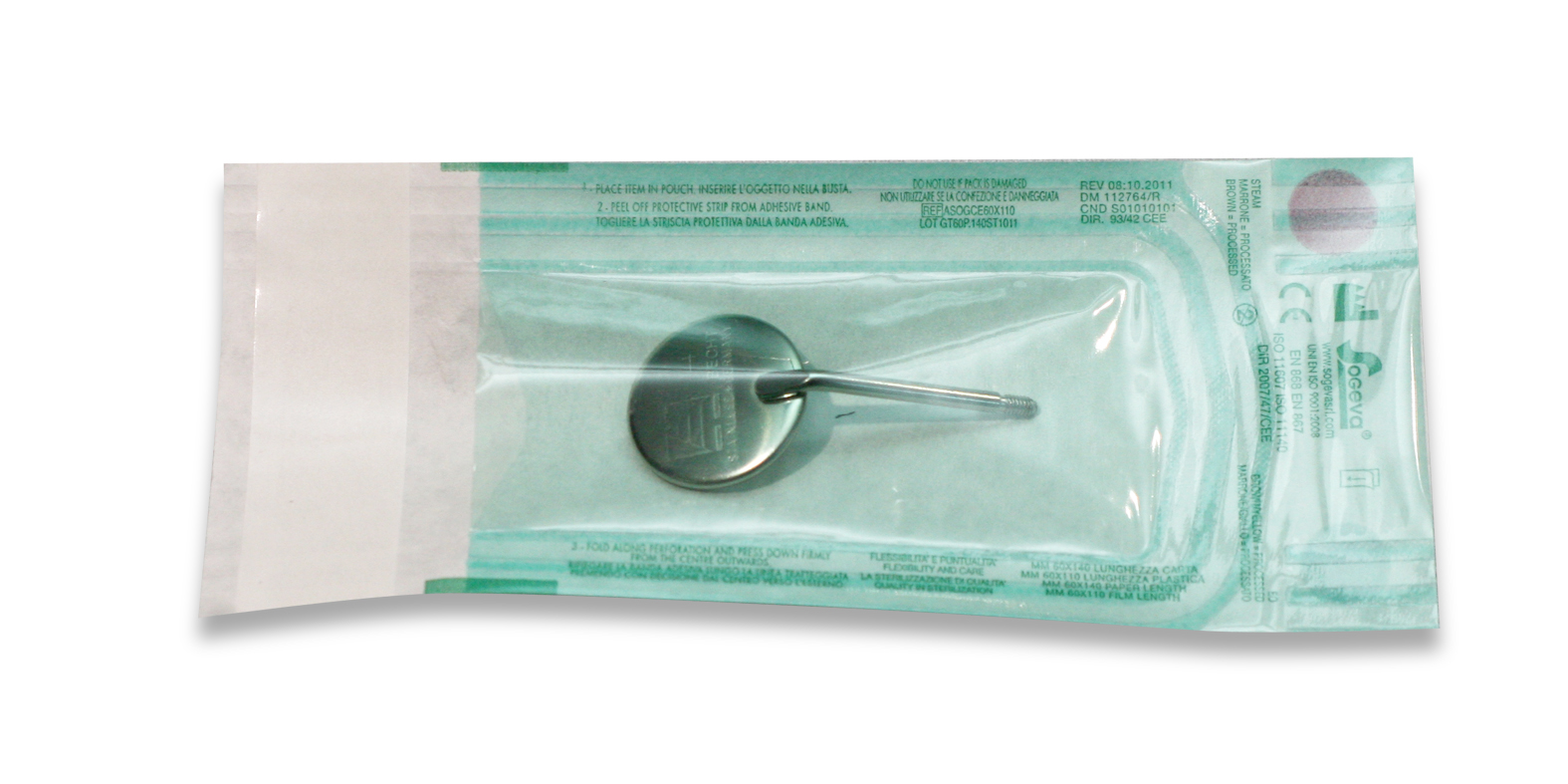 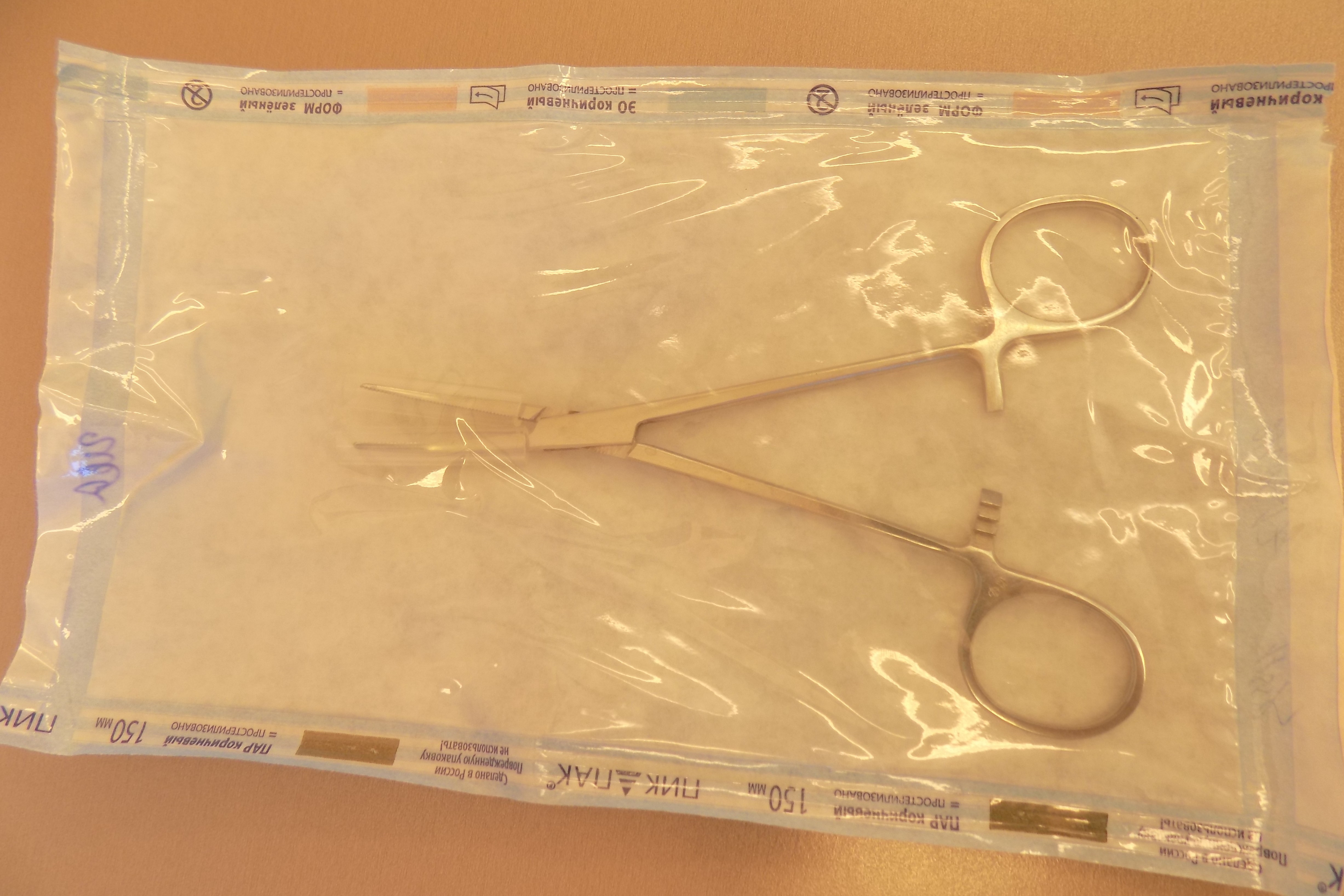 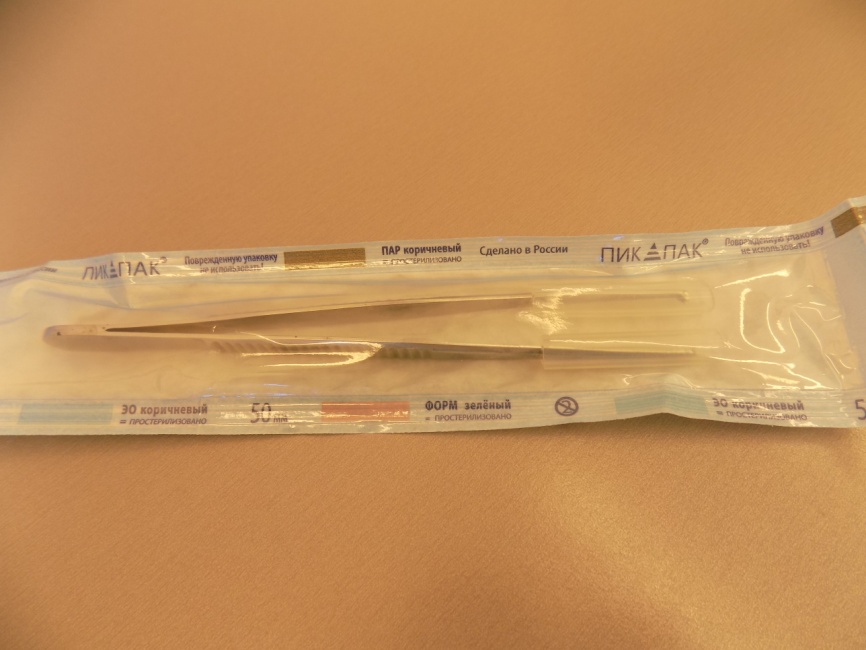 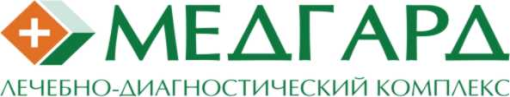 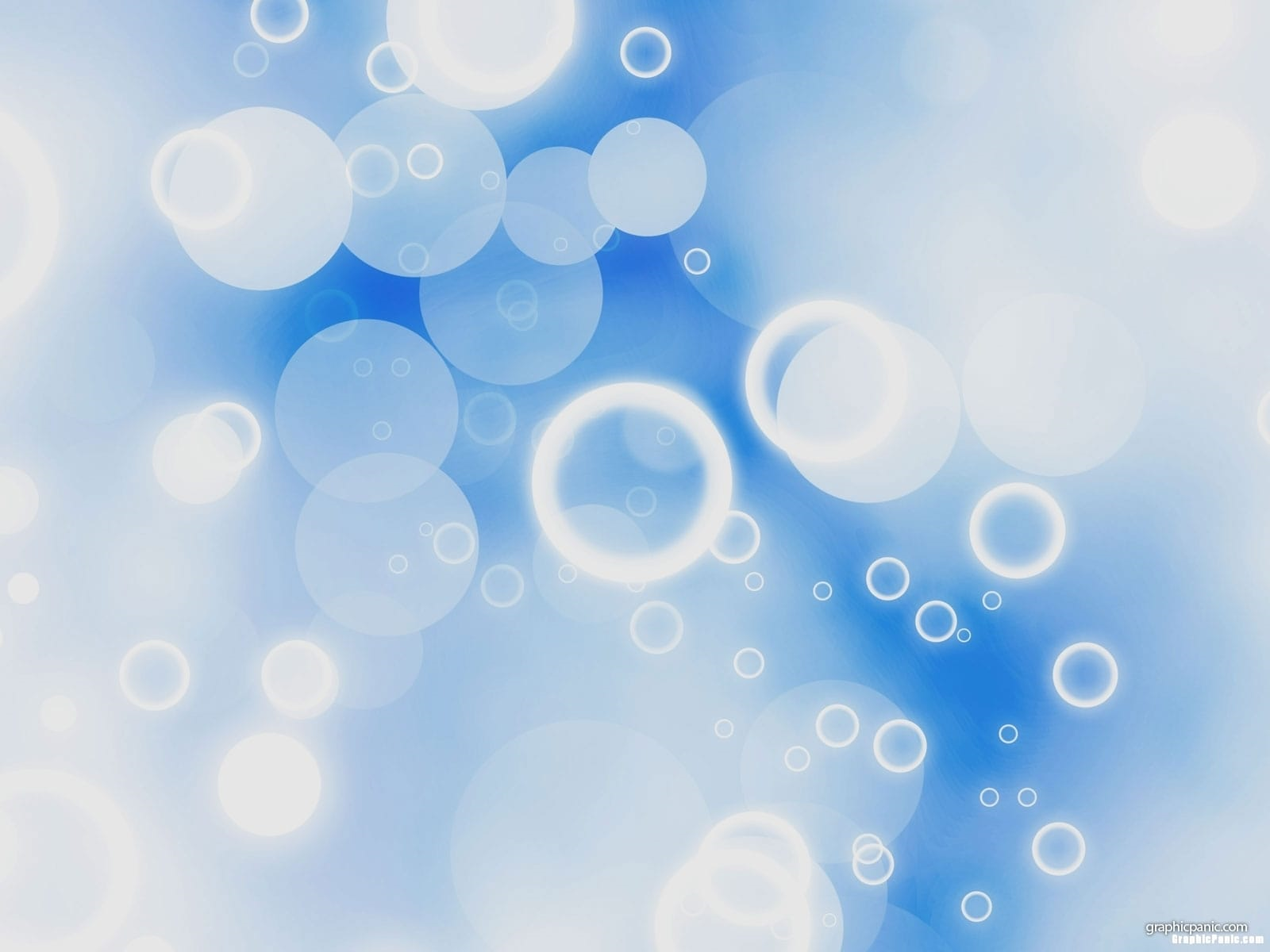 ЗАЩИТА УПАКОВОК ОТ РАЗРЫВОВ
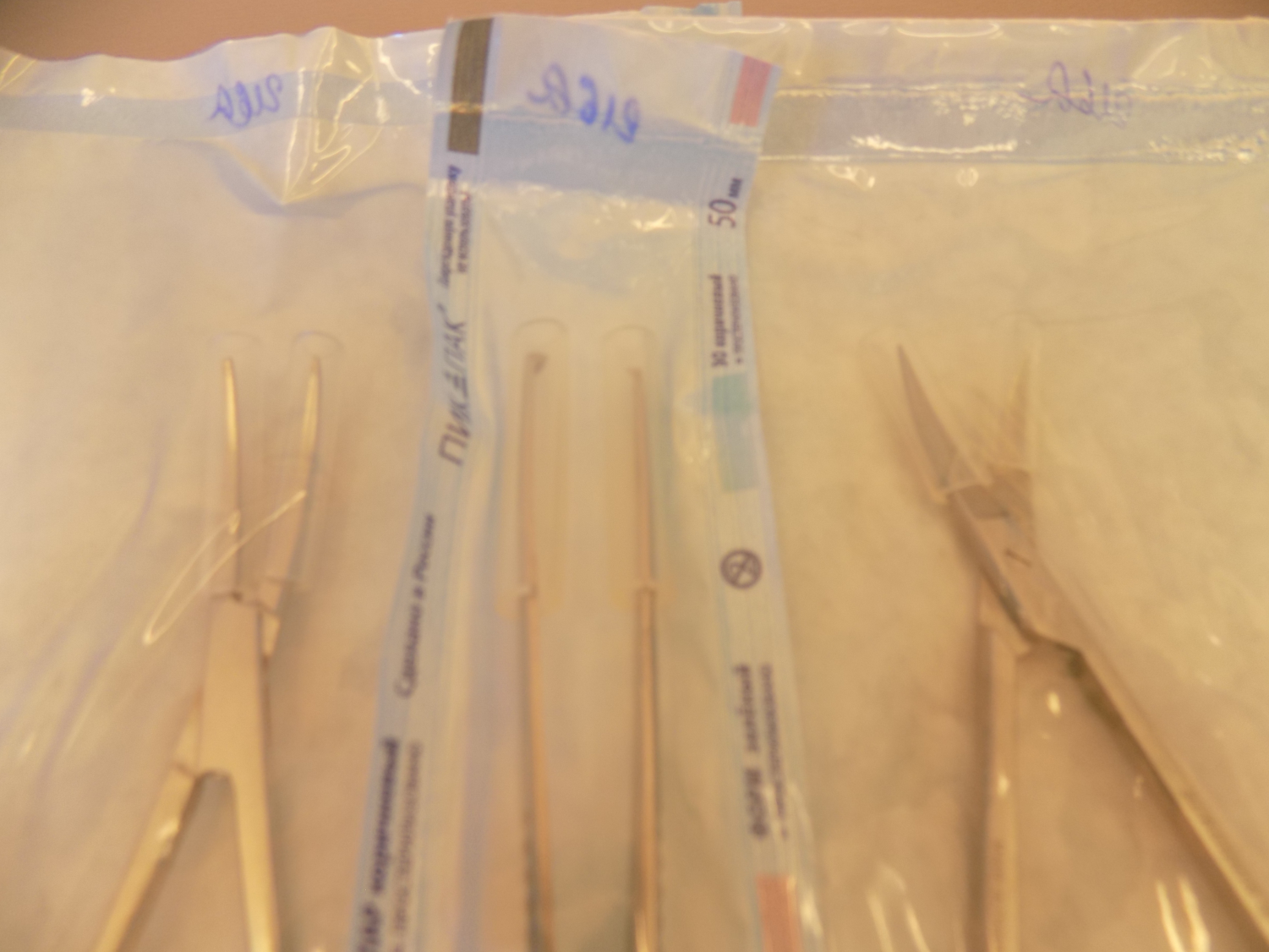 ДЛЯ ЗАЩИТЫ УПАКОВКИ ОТ РАЗРЫВОВ ОСТРЫЕ КРАЯ ИНСТРУМЕНТОВ НЕОБХОДИМО ЗАКРЫТЬ
12
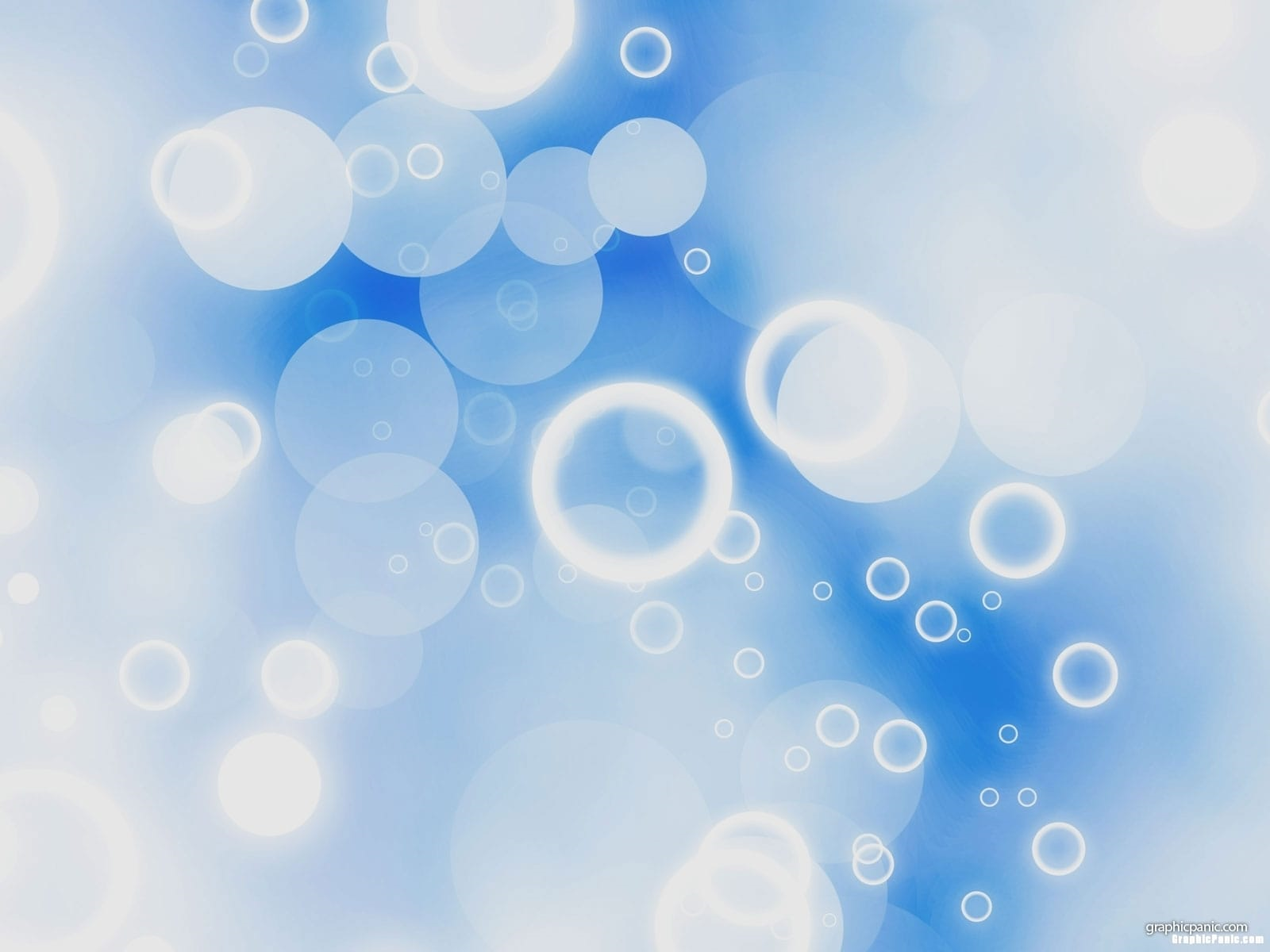 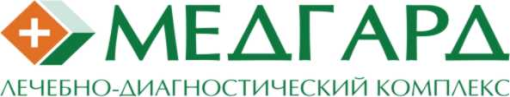 ПРАВИЛА ЗАПОЛНЕНИЯ ПАКЕТА
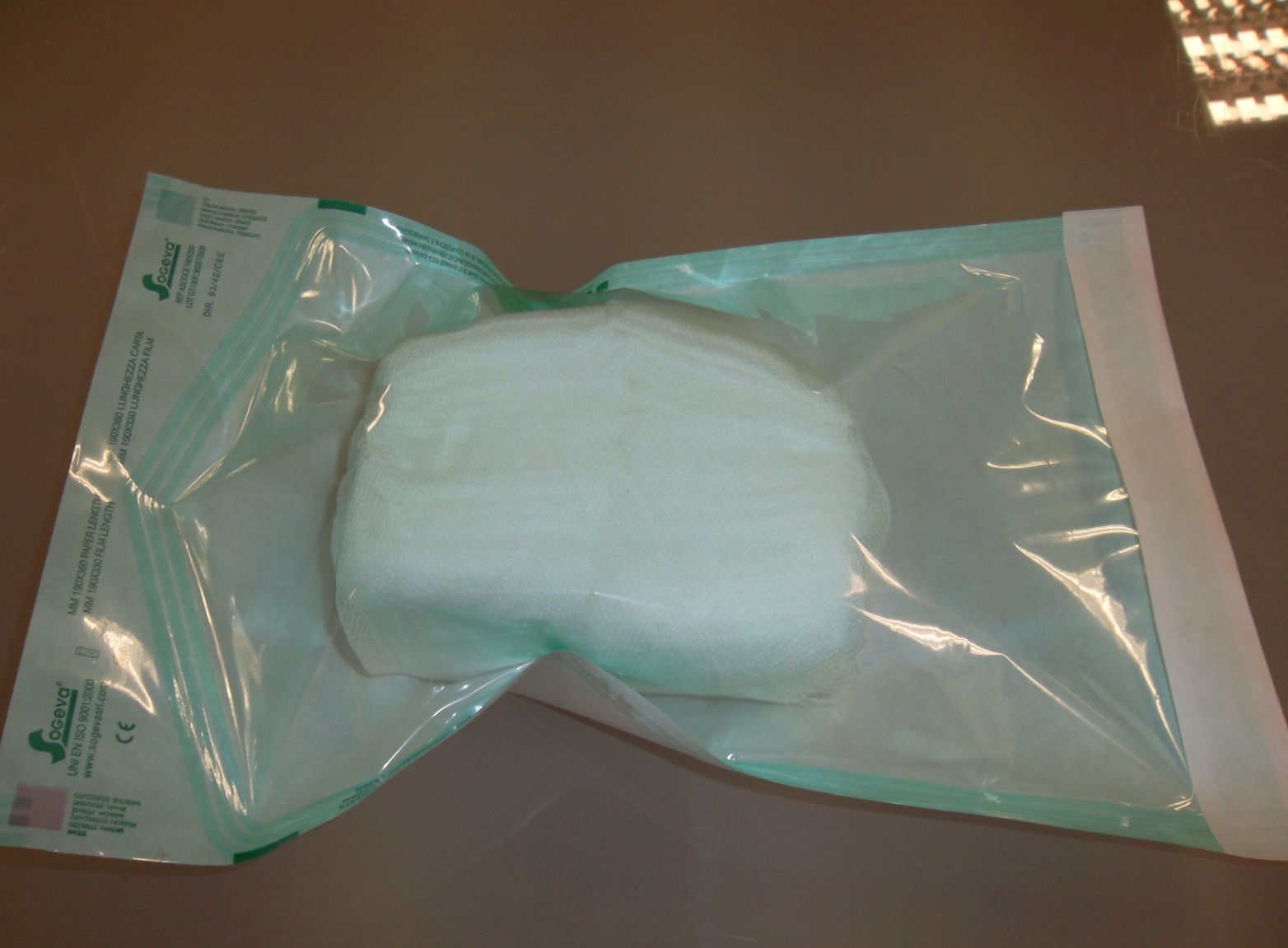 ПАКЕТ ДОЛЖЕН БЫТЬ ЗАПОЛНЕН НЕ БОЛЕЕ, ЧЕМ НА 2/3 СВОЕГО ОБЪЁМА
13
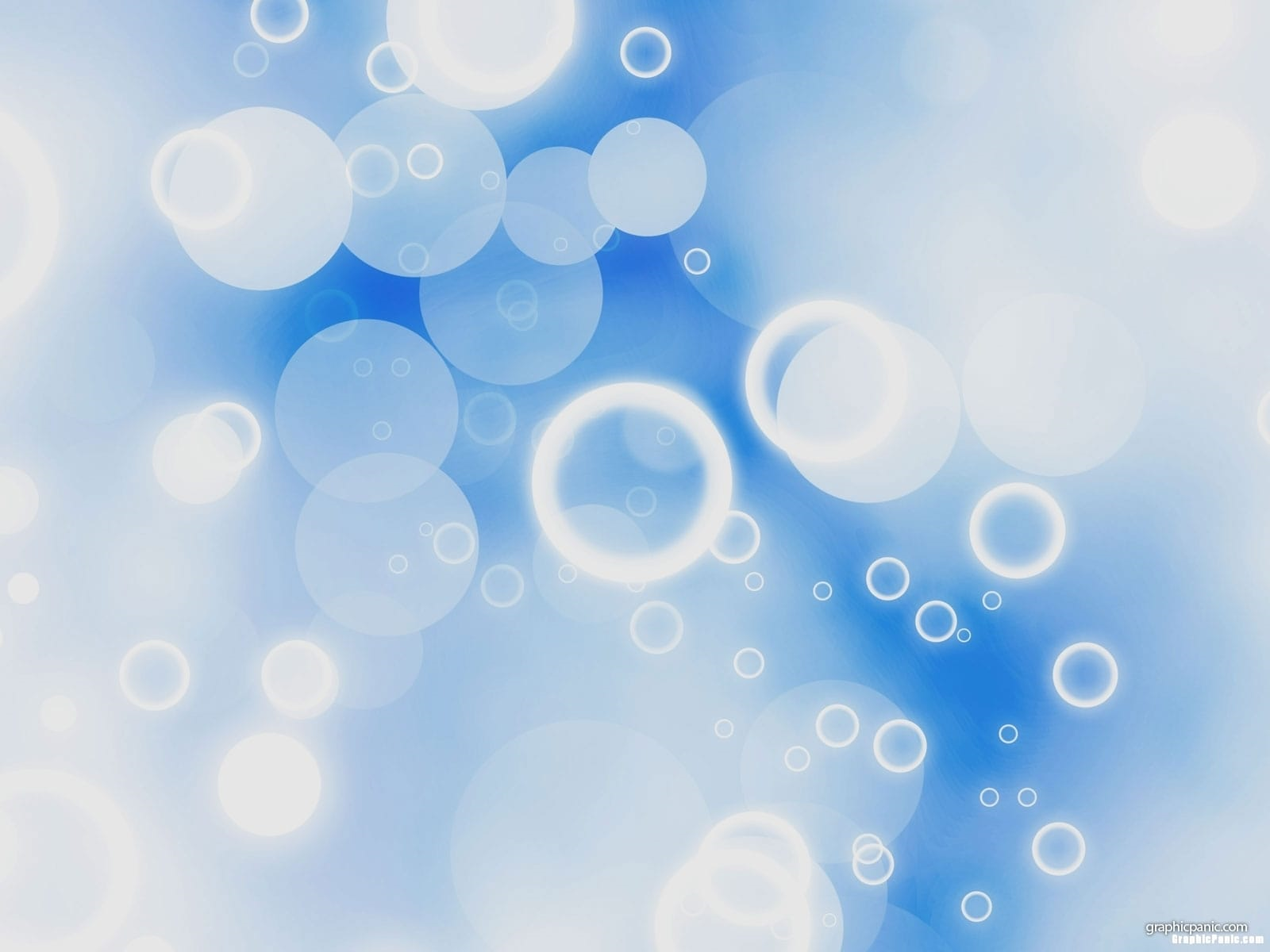 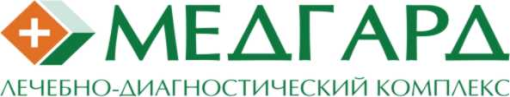 УДАЛЕНИЕ ЗАЩИТНОЙ ПЛЁНКИ
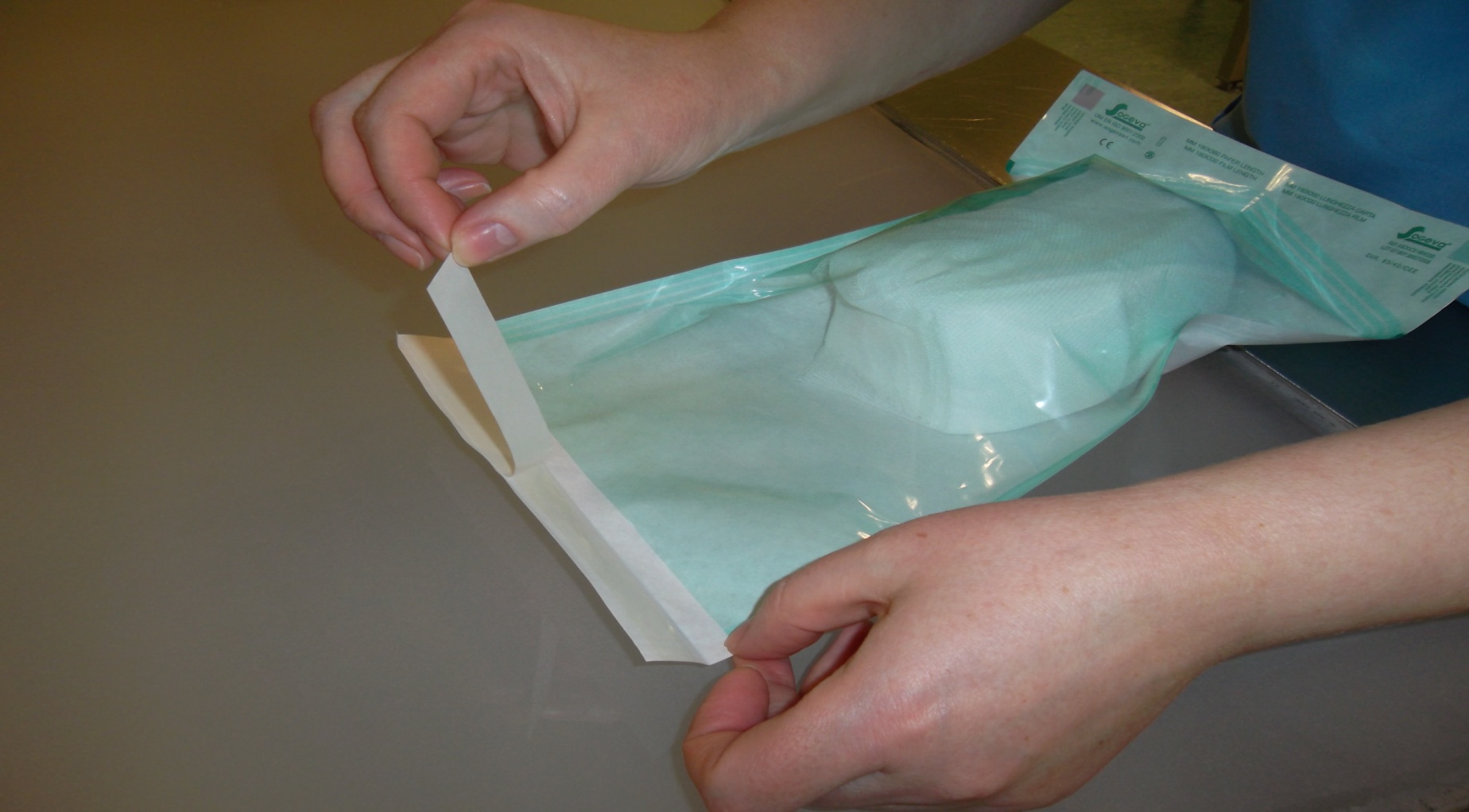 14
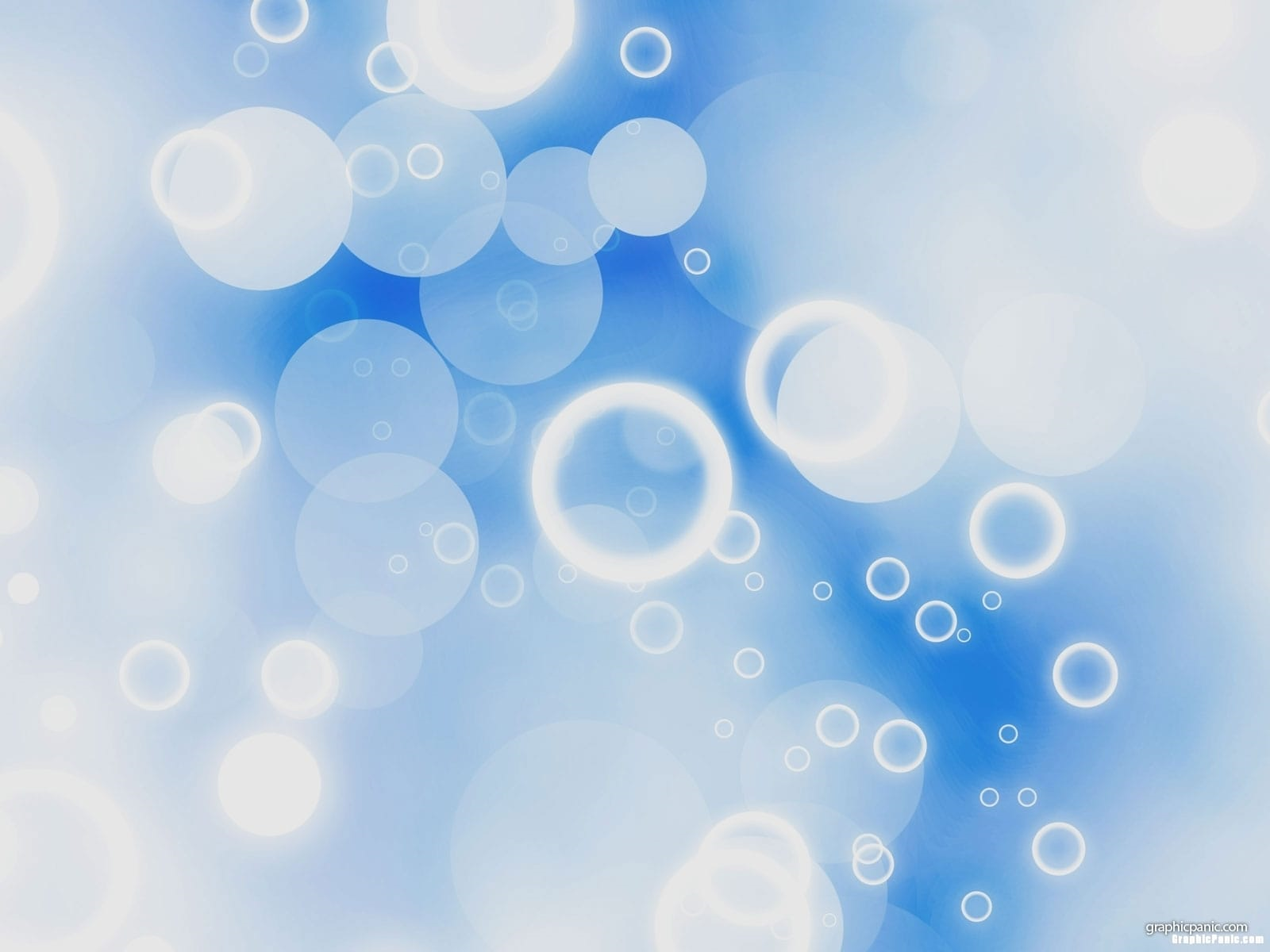 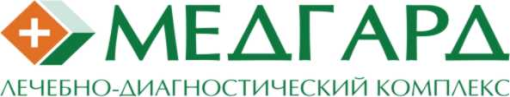 УДАЛЕНИЕ ИЗБЫТКА ВОЗДУХА ИЗ ПАКЕТА
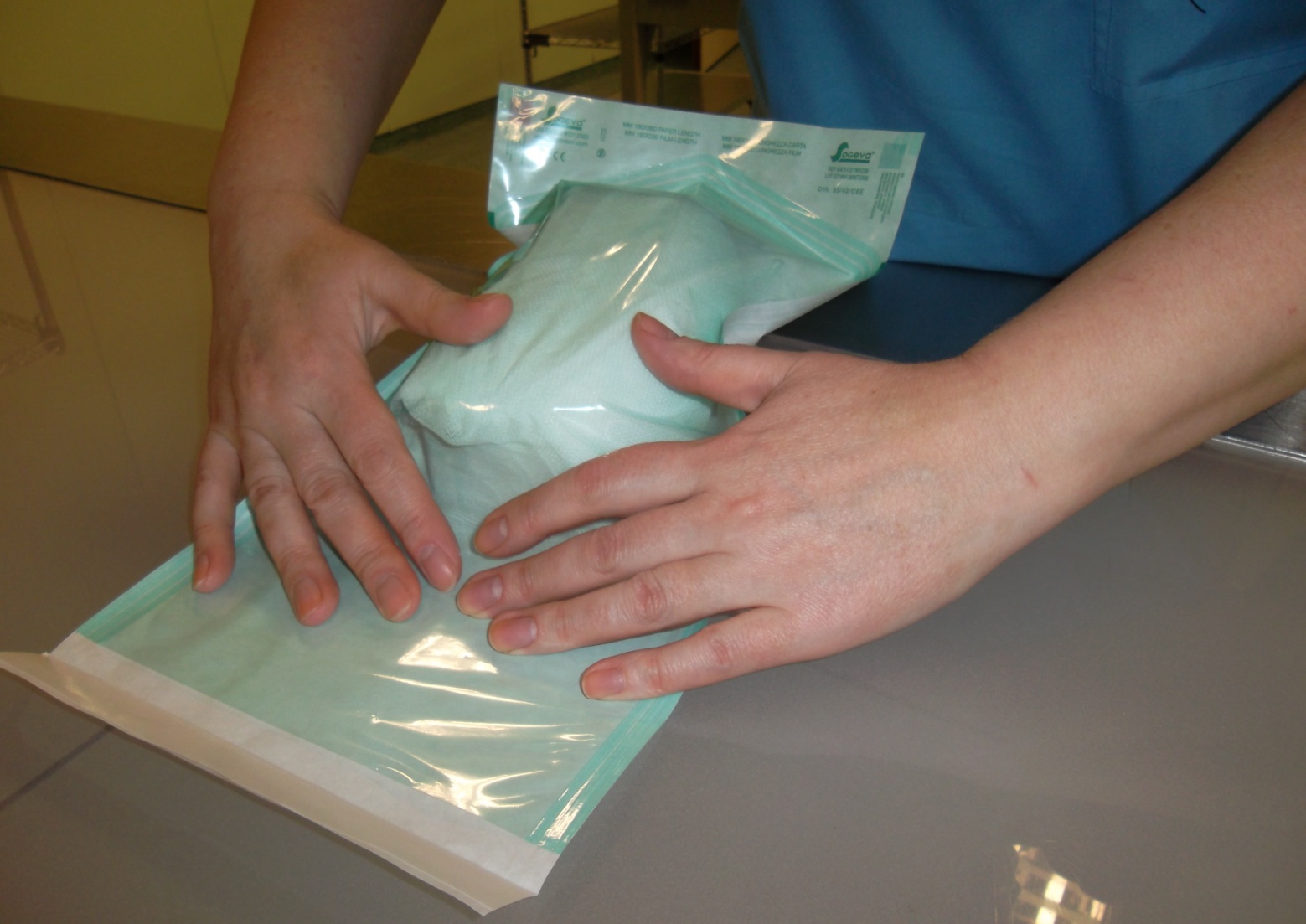 15
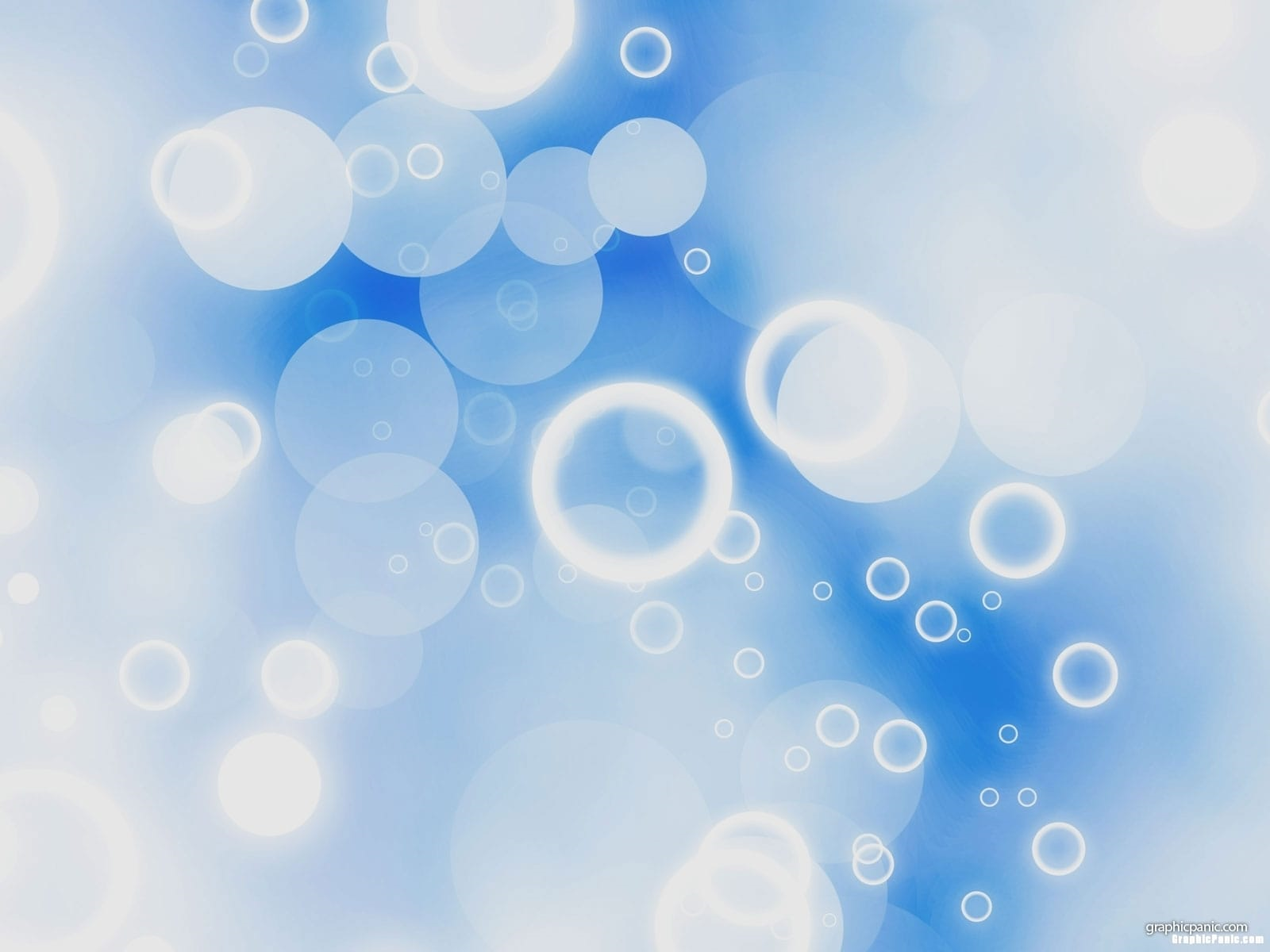 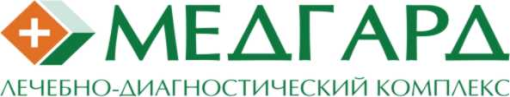 ГЕРМЕТИЗАЦИЯ ПАКЕТА
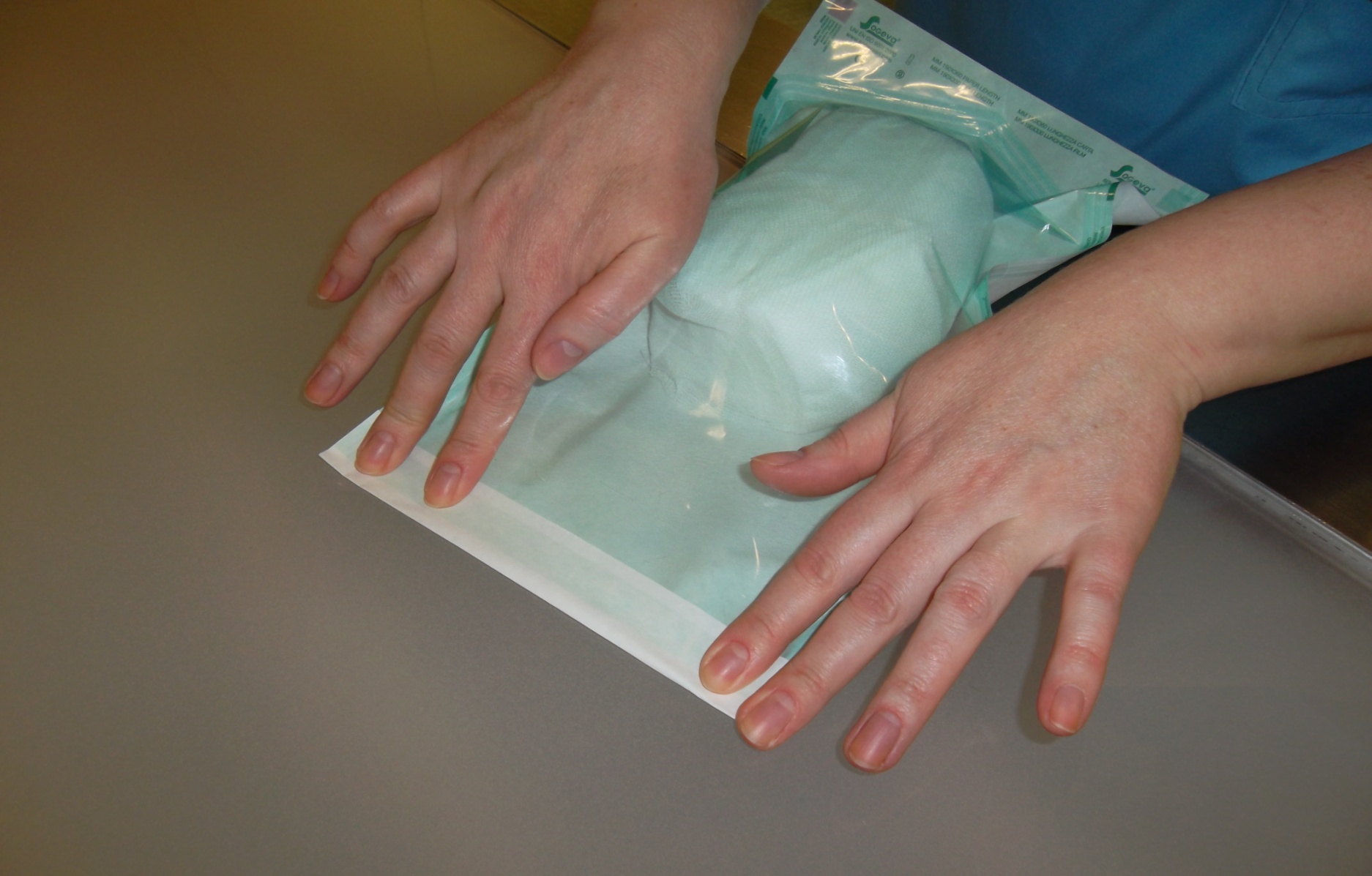 16
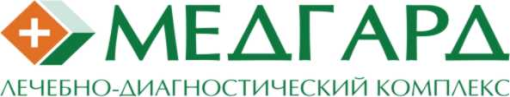 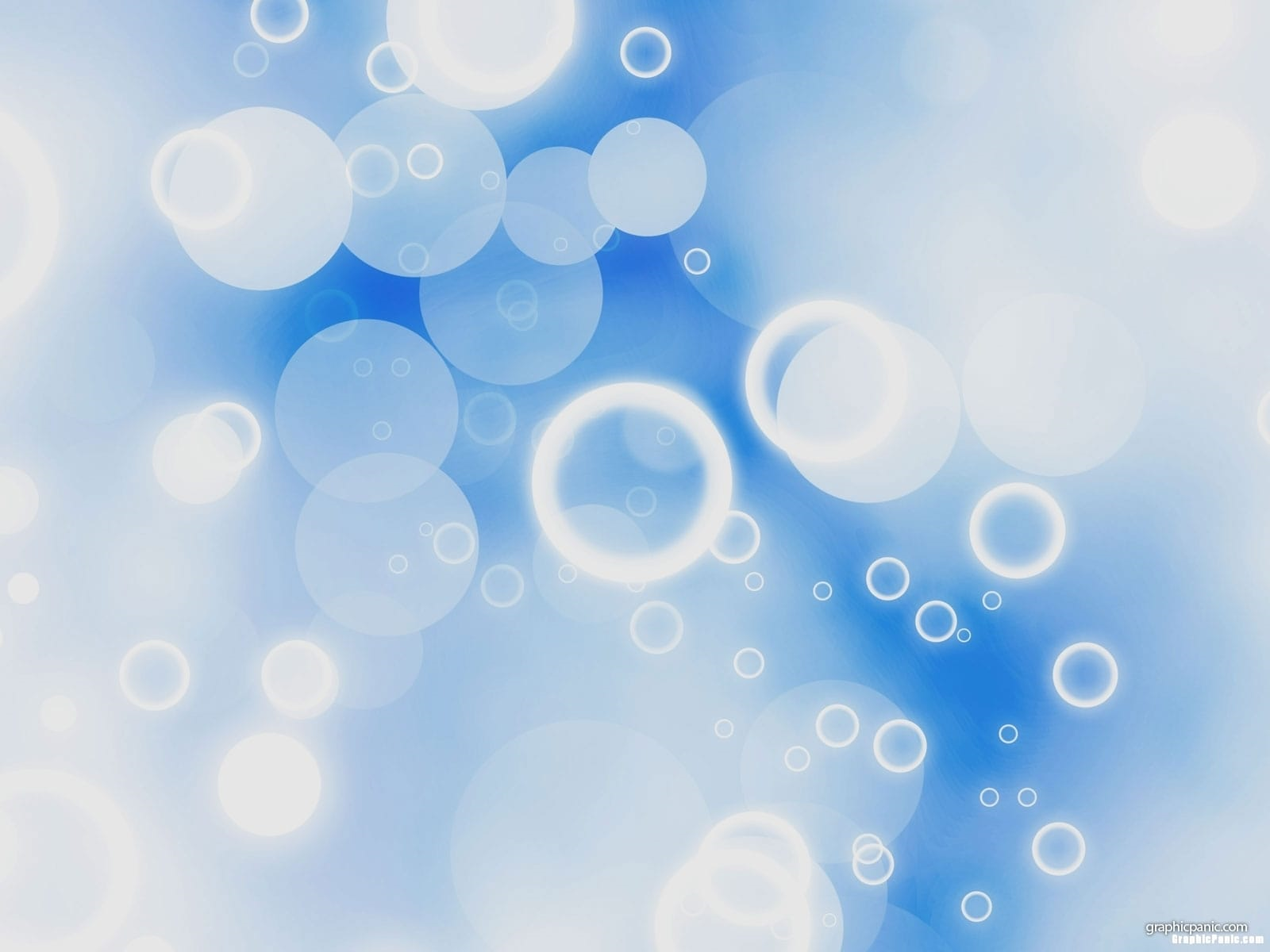 ПРАВИЛА РАЗМЕЩЕНИЯ ПОЛЫХ СОСУДОВ В ПАКЕТЕ
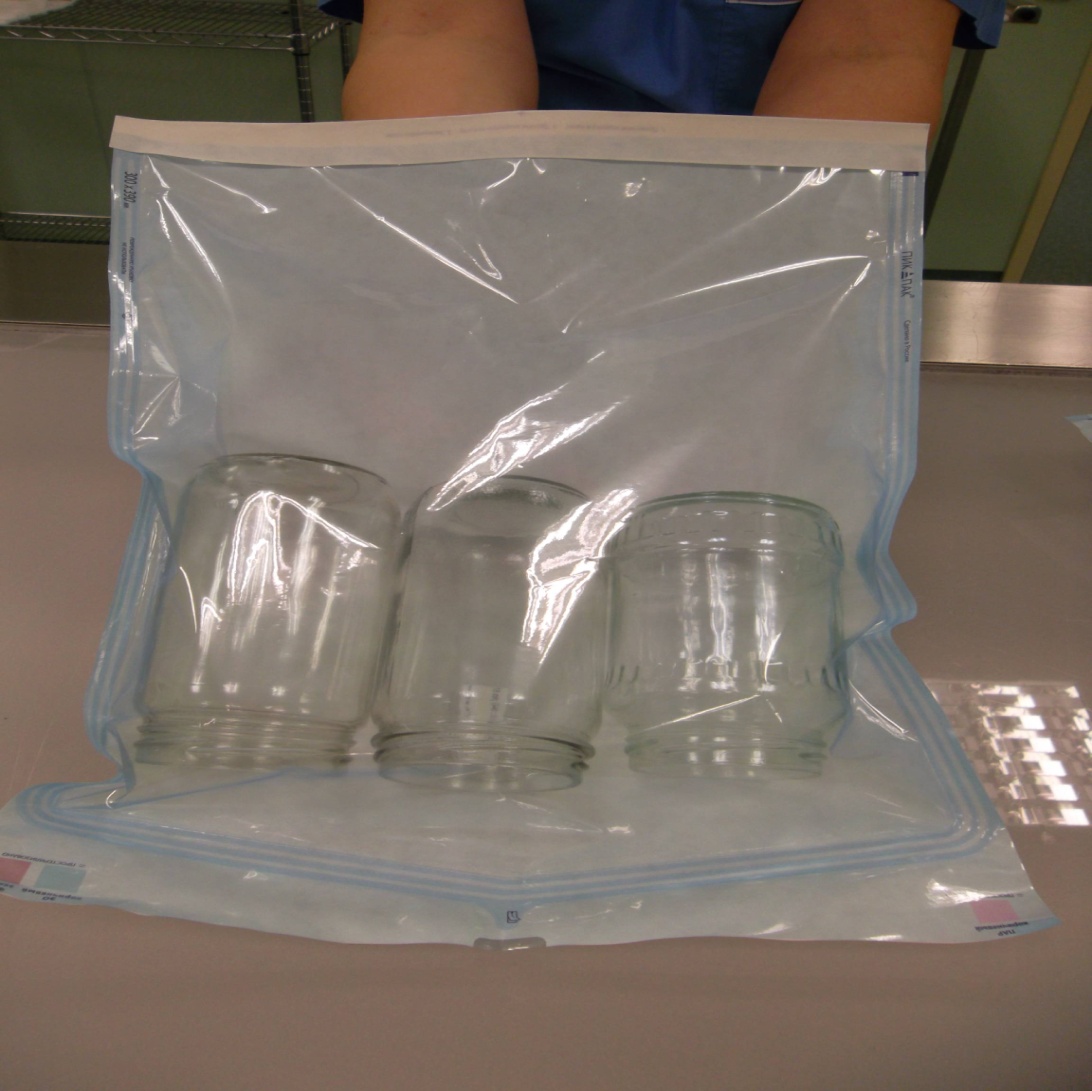 ПРИ РАЗМЕЩЕНИИ ИЗДЕЛИЙ, ИМЕЮЩИХ ПОЛОСТЬ, ОРИЕНТИРОВАТЬ ИХ ДНОМ В ОТКРЫТУЮ СТОРОНУ ПАКЕТА
17
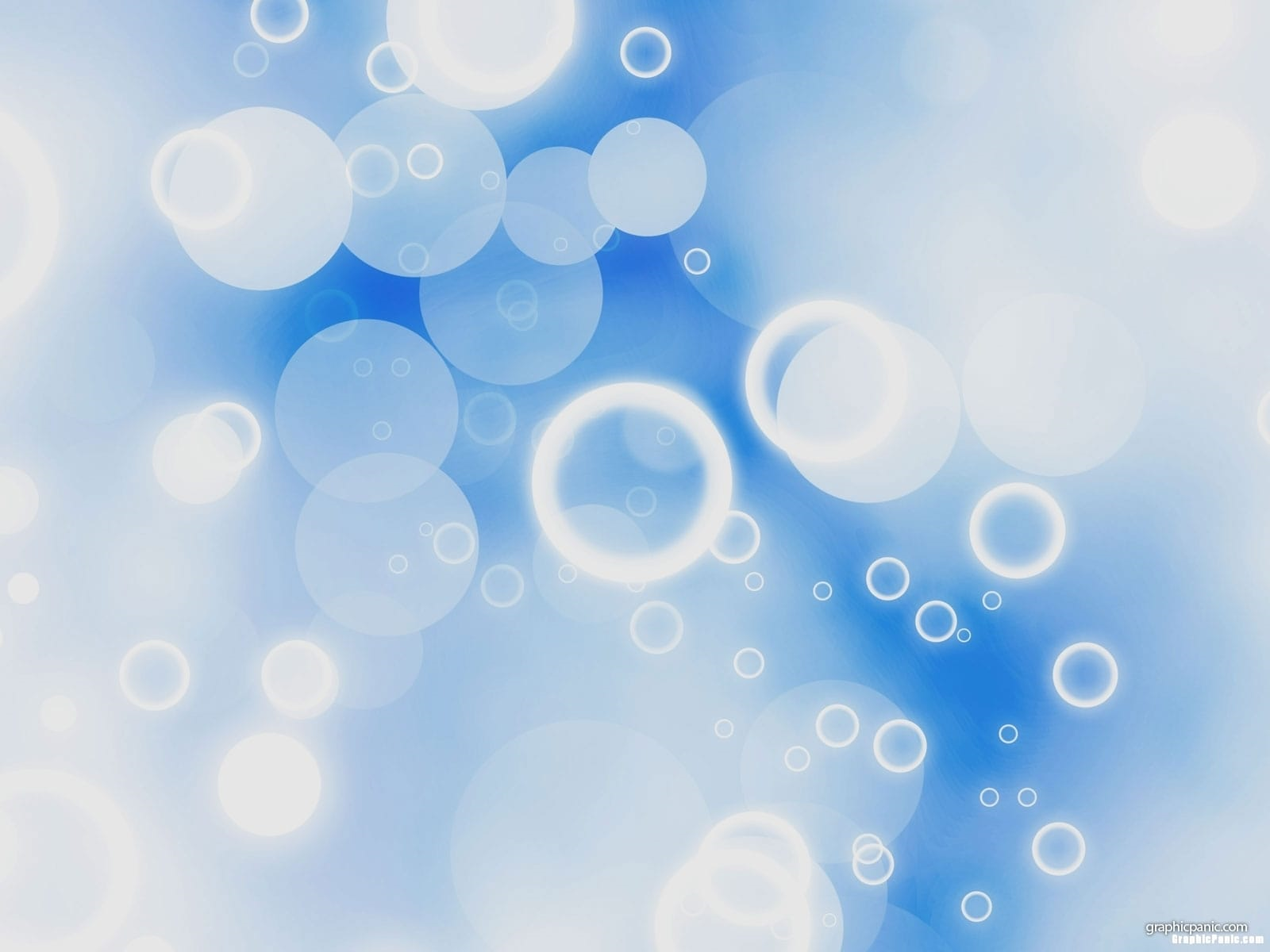 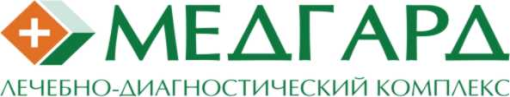 ПРАВИЛА УПАКОВЫВАНИЯ ПЕРЧАТОК
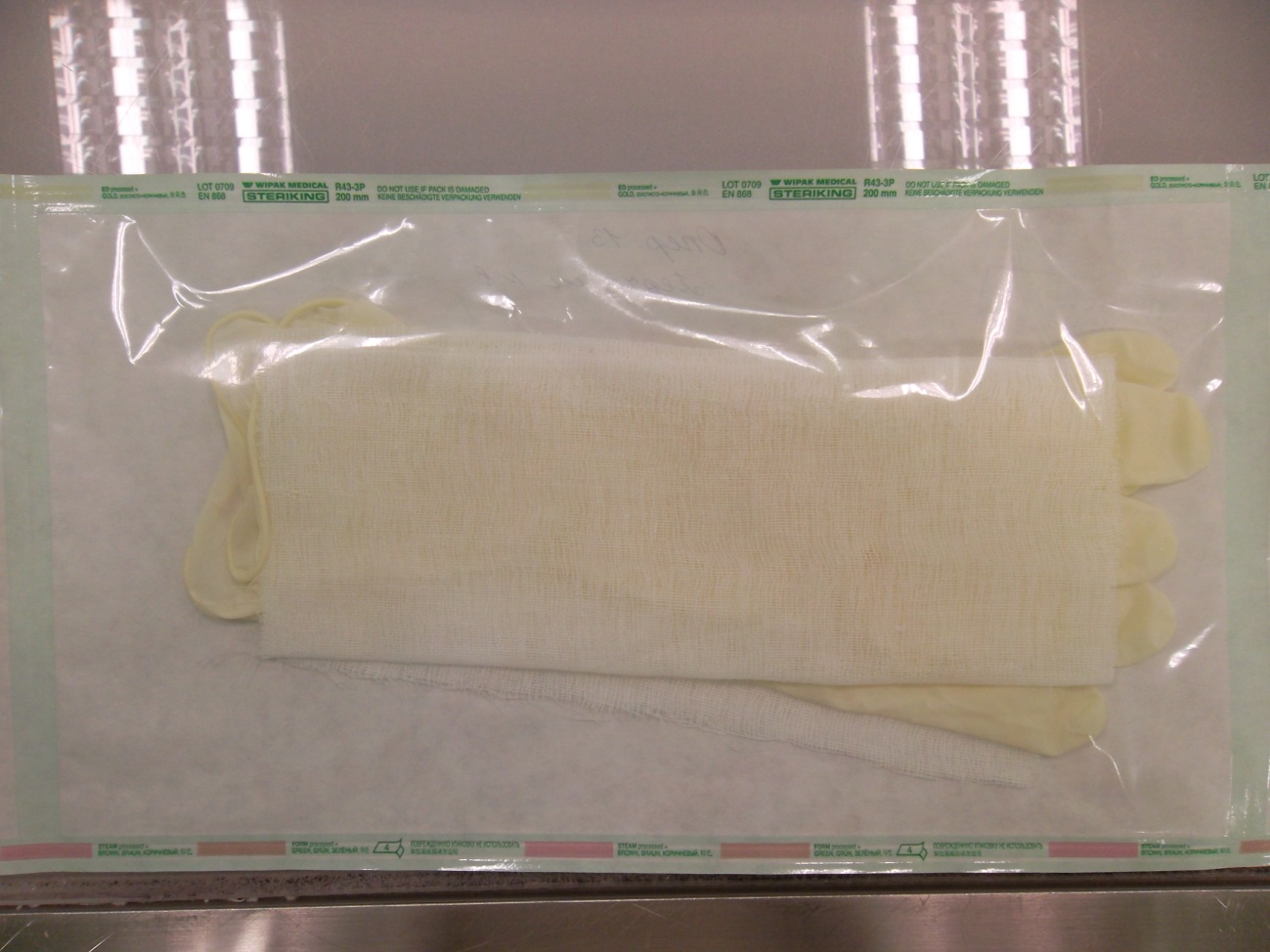 КАЖДАЯ ПЕРЧАТКА ПРОКЛАДЫВАЕТСЯ МАРЛЕЙ ИЛИ БУМАГОЙ
ПОВЕРХНОСТИ ДОЛЖНЫ КОНТАКТИРОВАТЬ С ПАРОМ
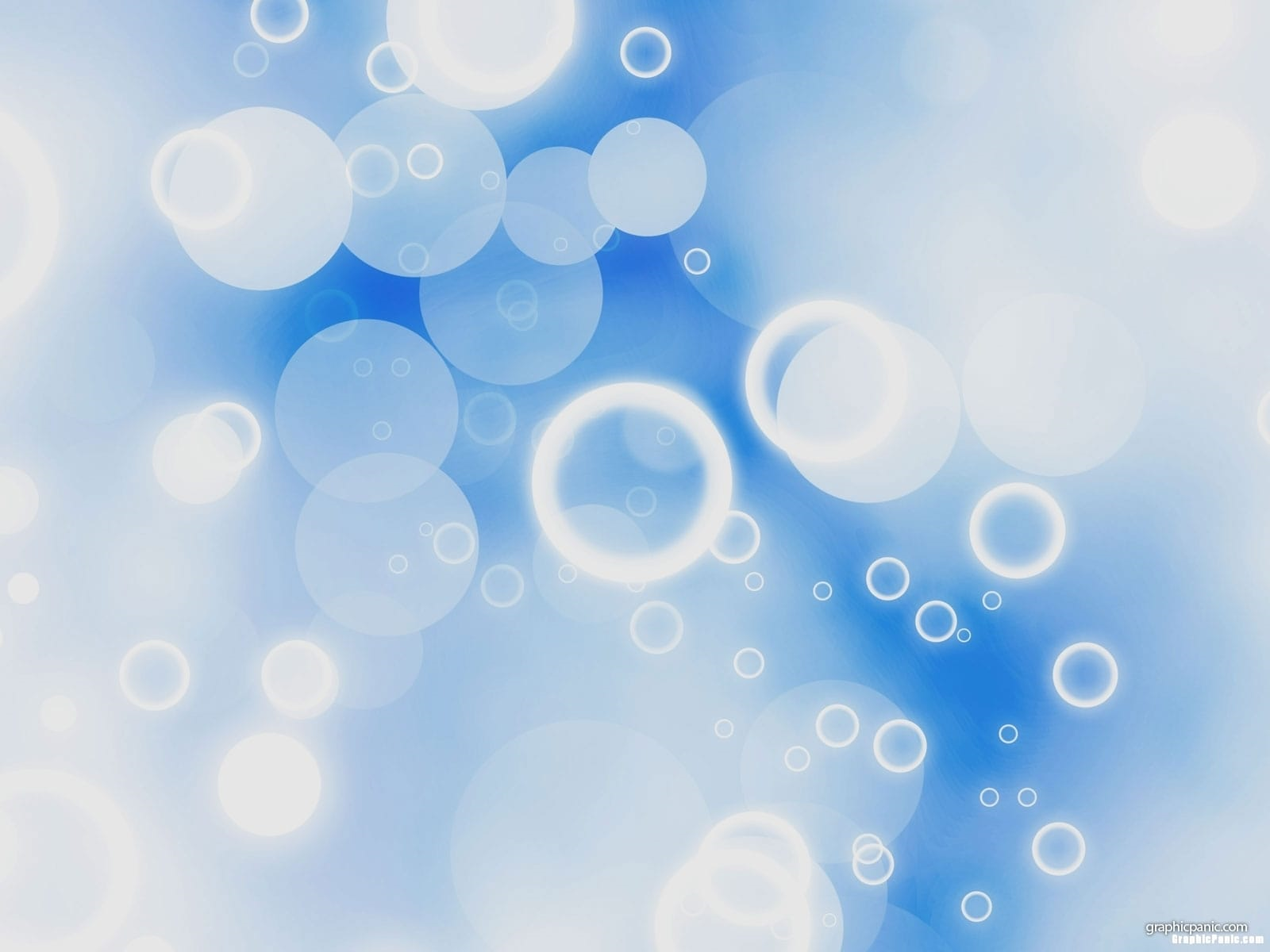 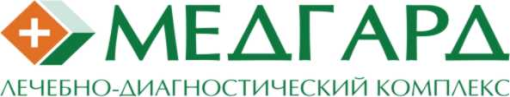 ПРАВИЛА НАНЕСЕНИЯ МАРКИРОВКИ НА УПАКОВКУ ИЗ КОМБИНИРОВАННОГО МАТЕРИАЛА
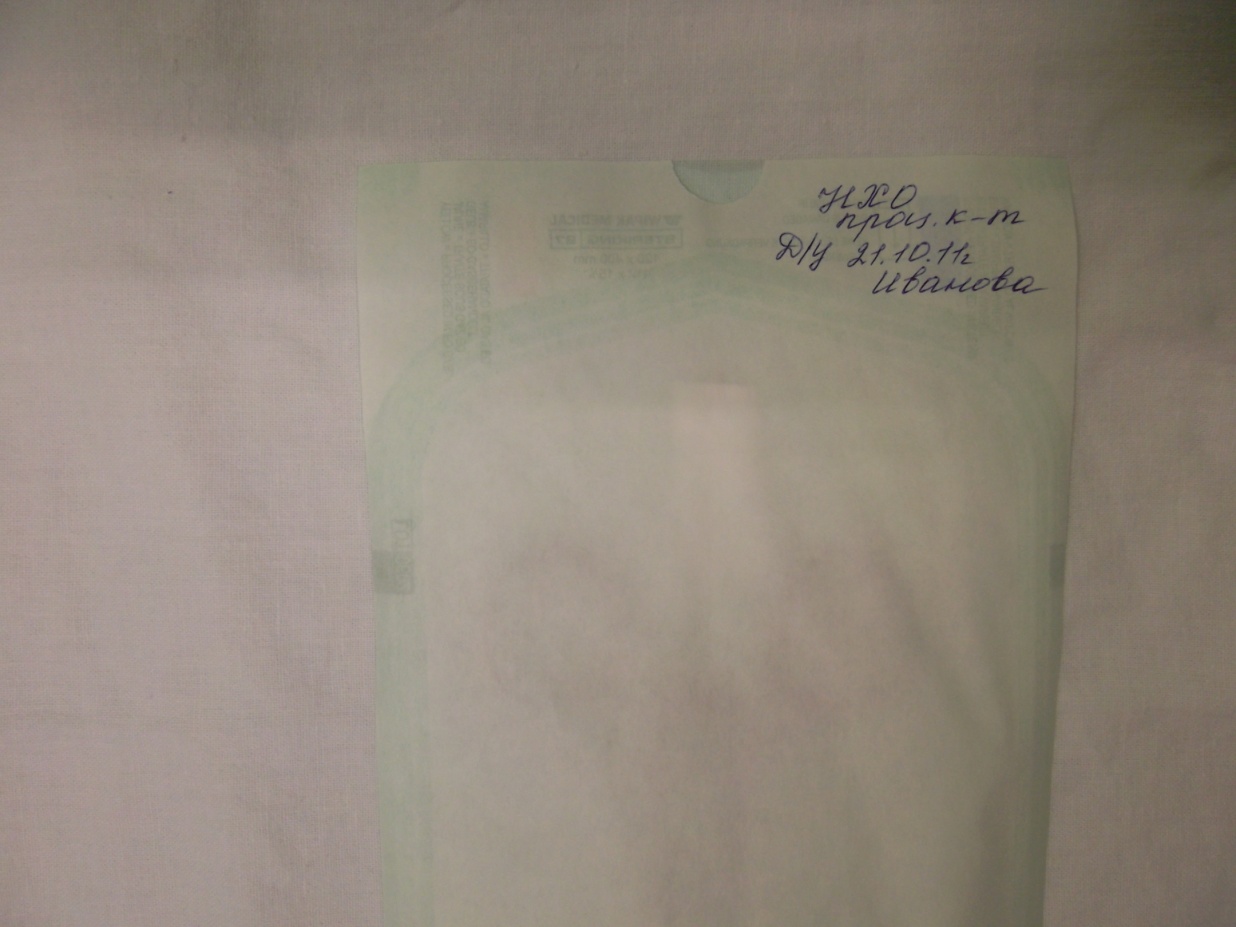 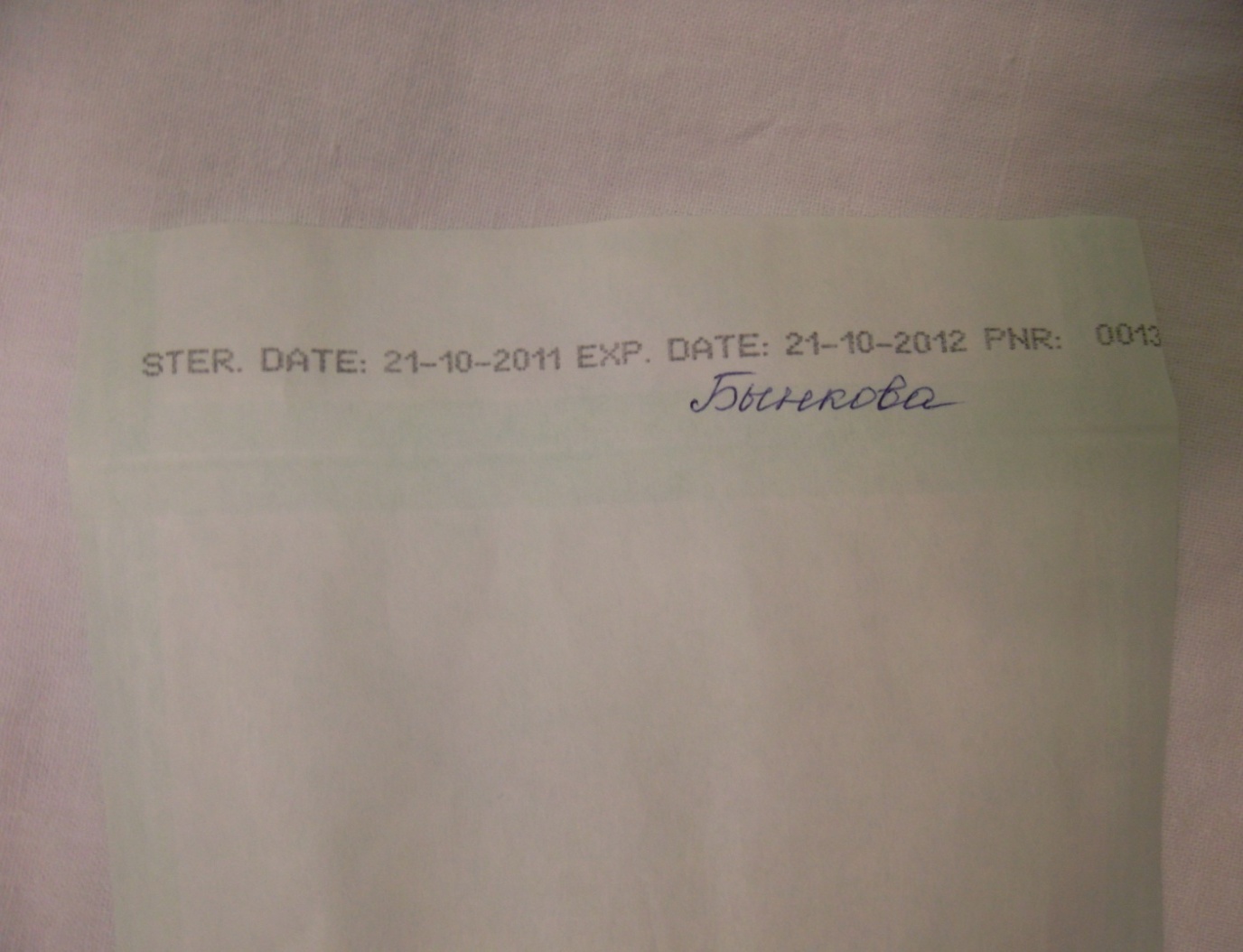 Маркировка всегда наносится на край упаковки (самогерметизированный или сварной в заводских условиях)
В ЦСО – до стерилизации!
19
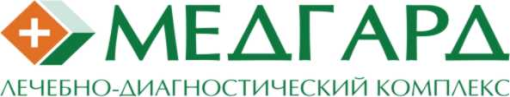 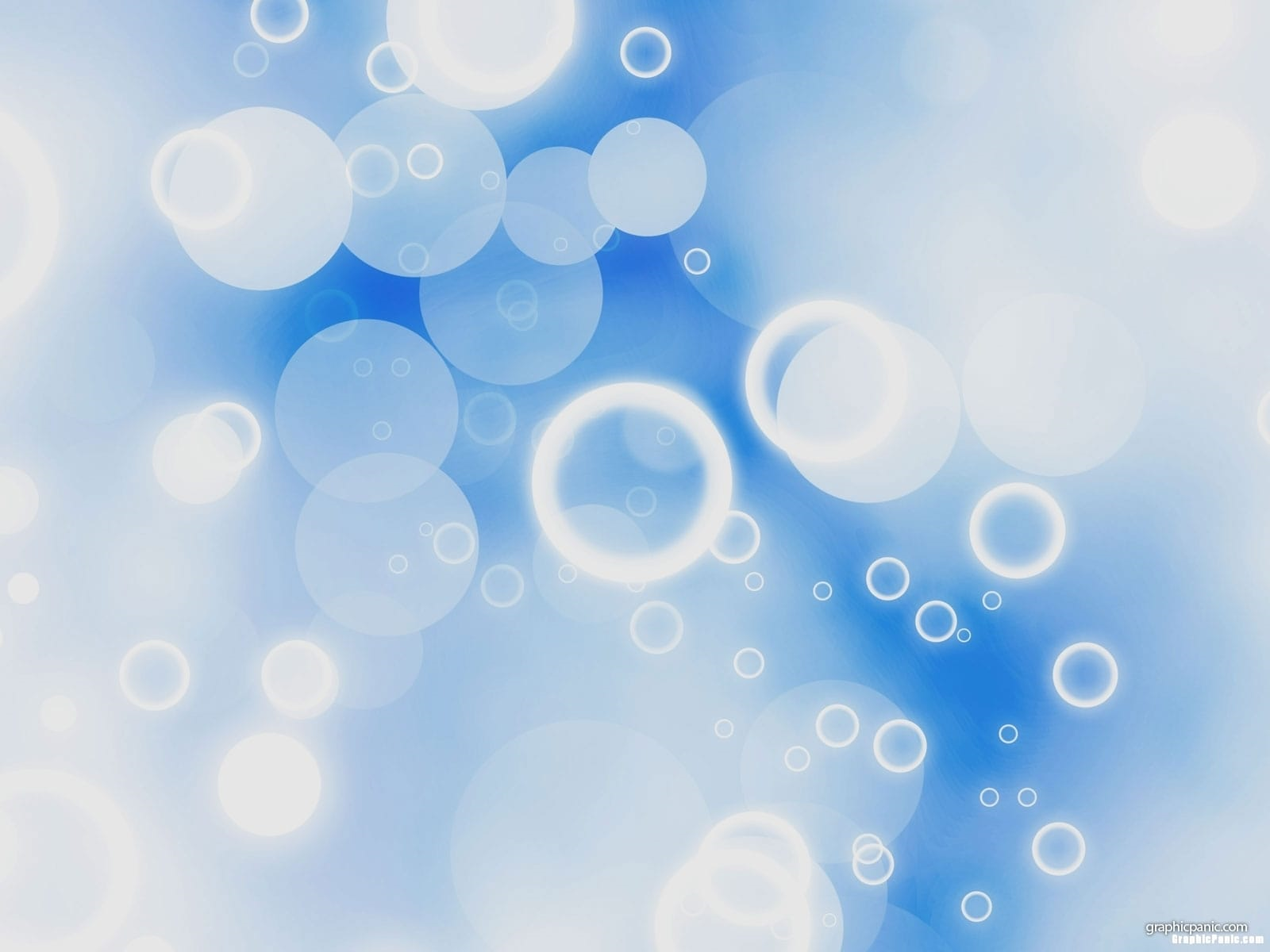 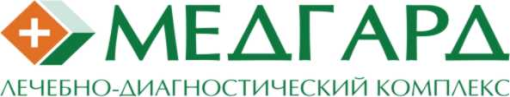 ХИРУРГИЧЕСКИЕ НАБОРЫ
ХИРУРГИЧЕСКИЕ ИНСТРУМЕНТЫ УКЛАДЫВАЮТСЯ В СЕТКИ НА ВЛАГОПОГЛОЩАЮЩУЮ БУМАГУ

НЕРЖАВЕЮЩИЕ ИЗДЕЛИЯ ОТДЕЛЬНО ОТ КОРРОЗИРУЮЩИХ
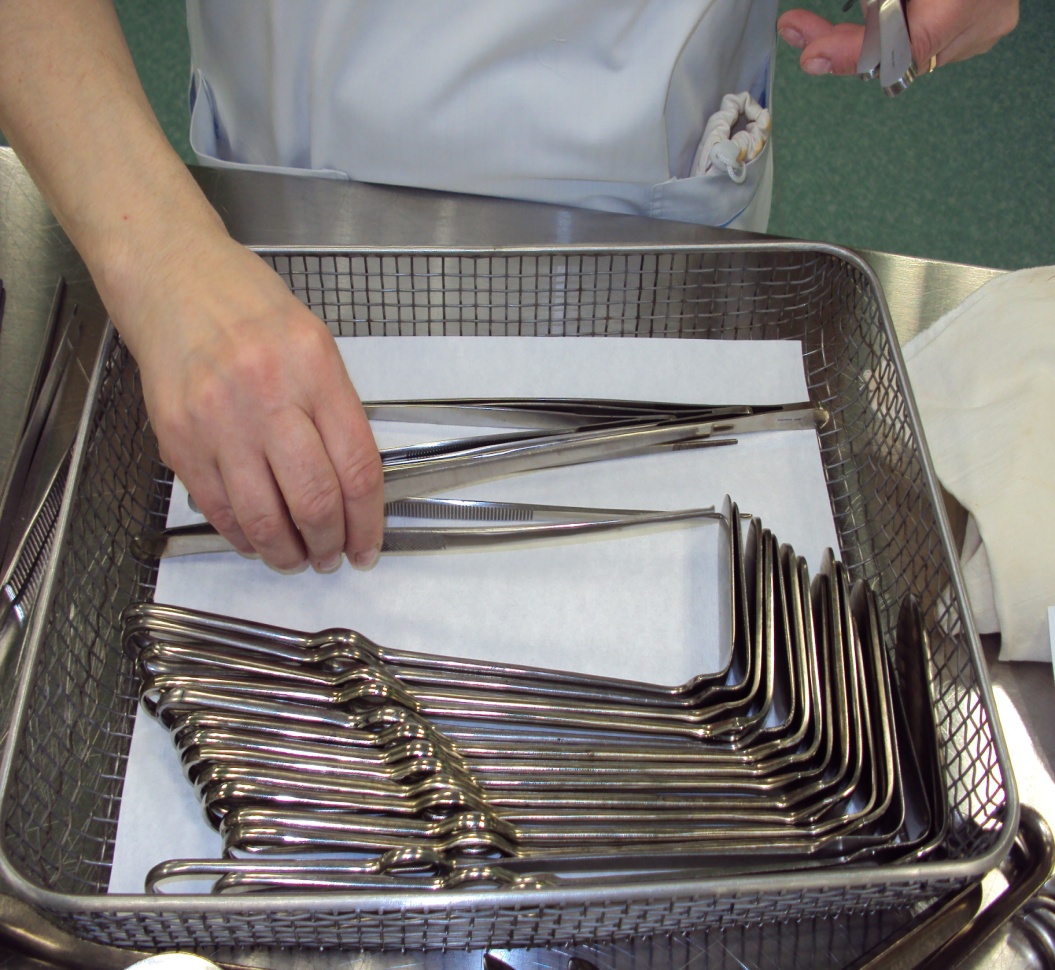 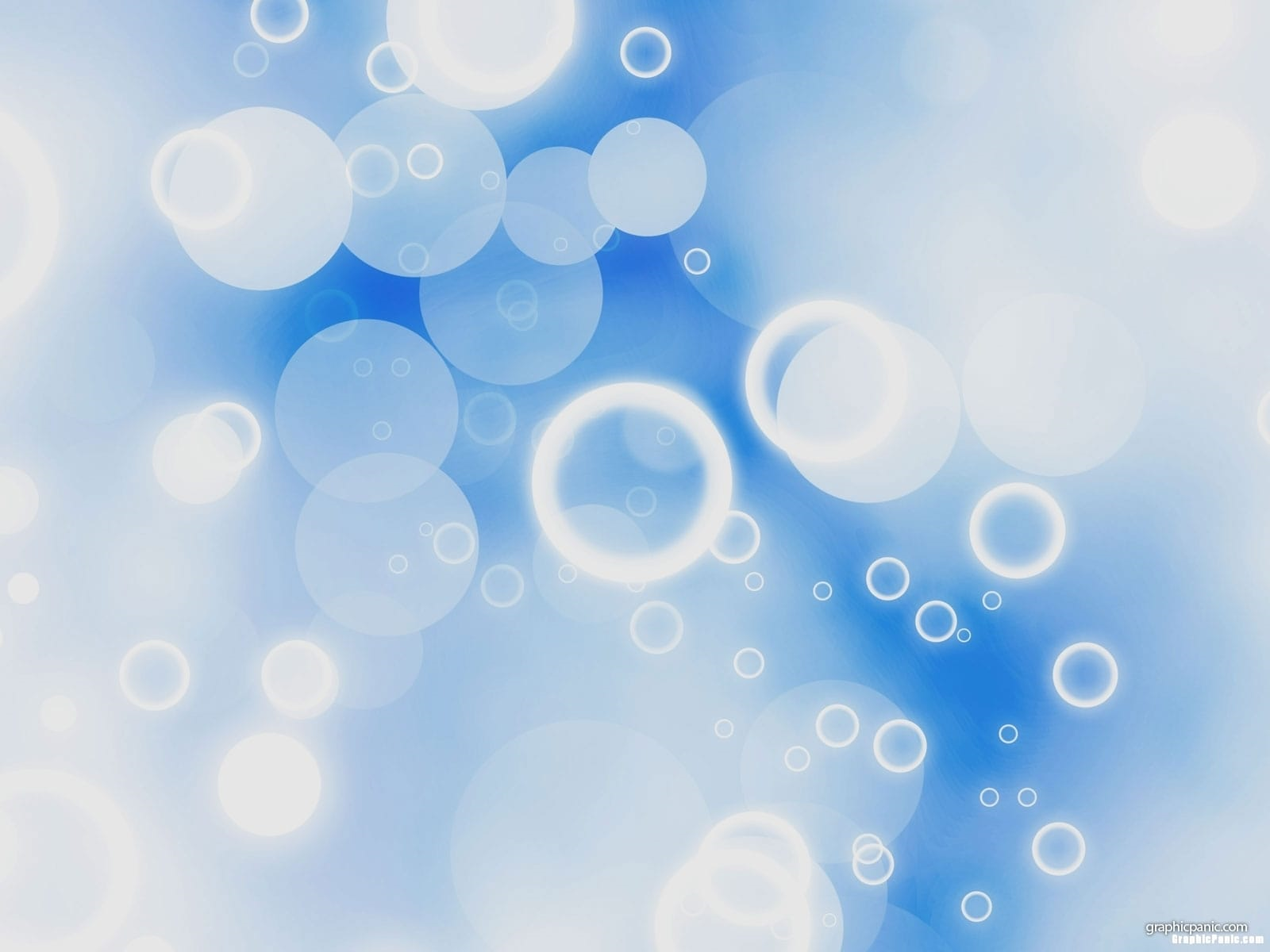 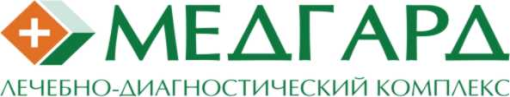 РАБОЧЕЕ МЕСТО ОПЕРАЦИОННОЙ СЕСТРЫ
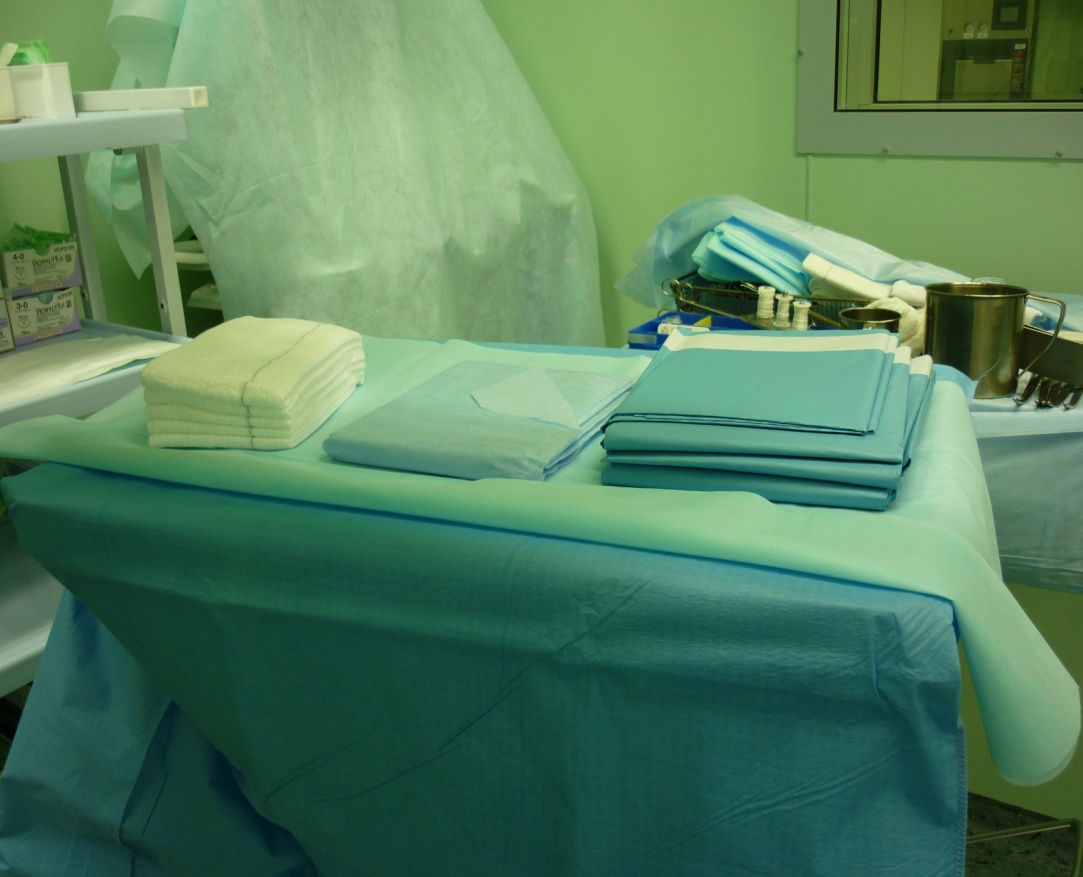 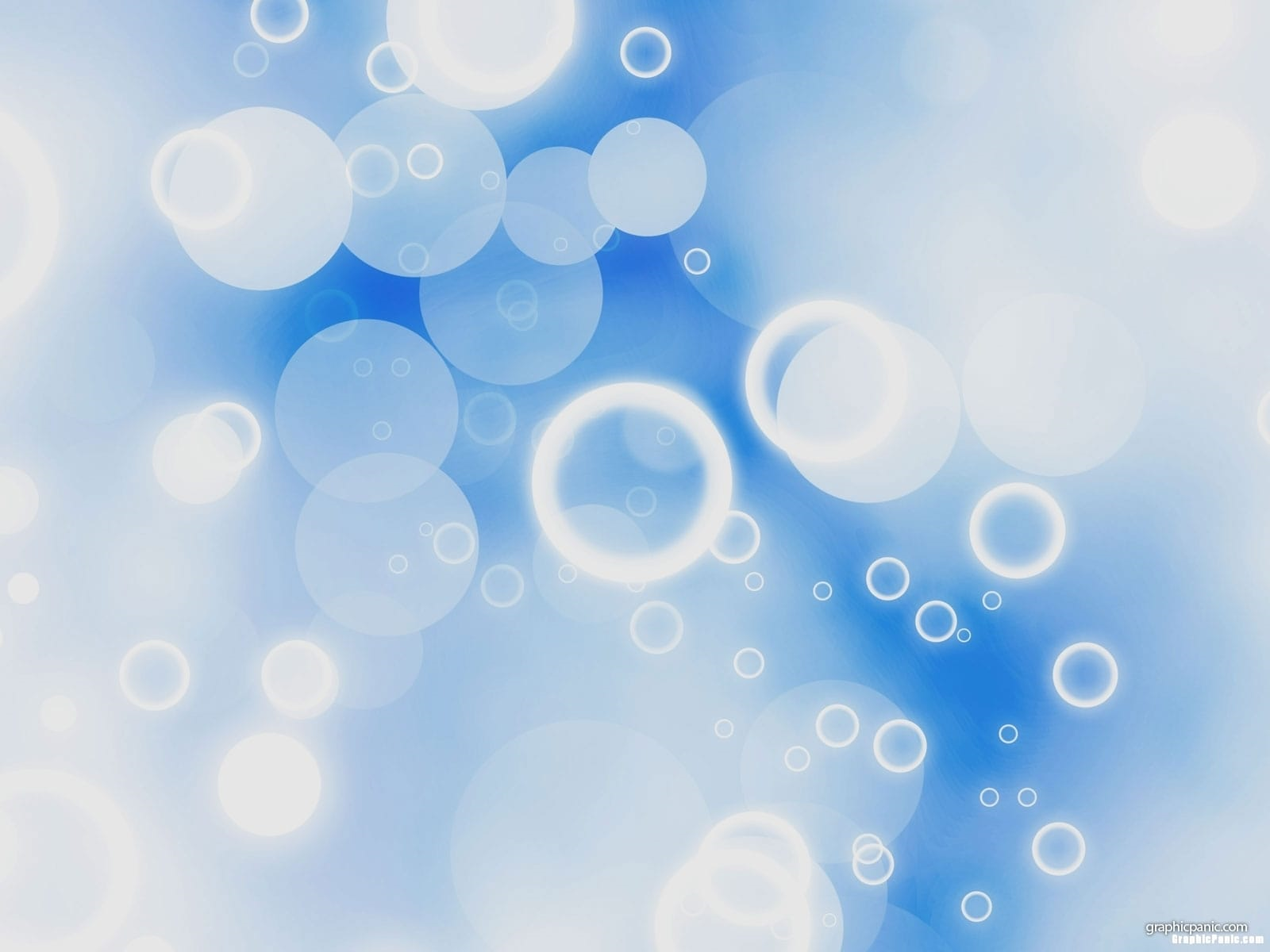 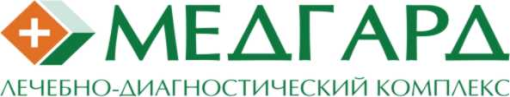 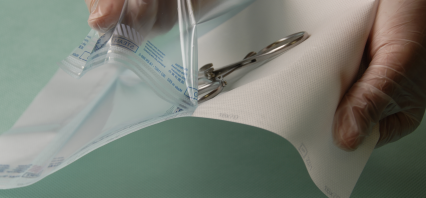 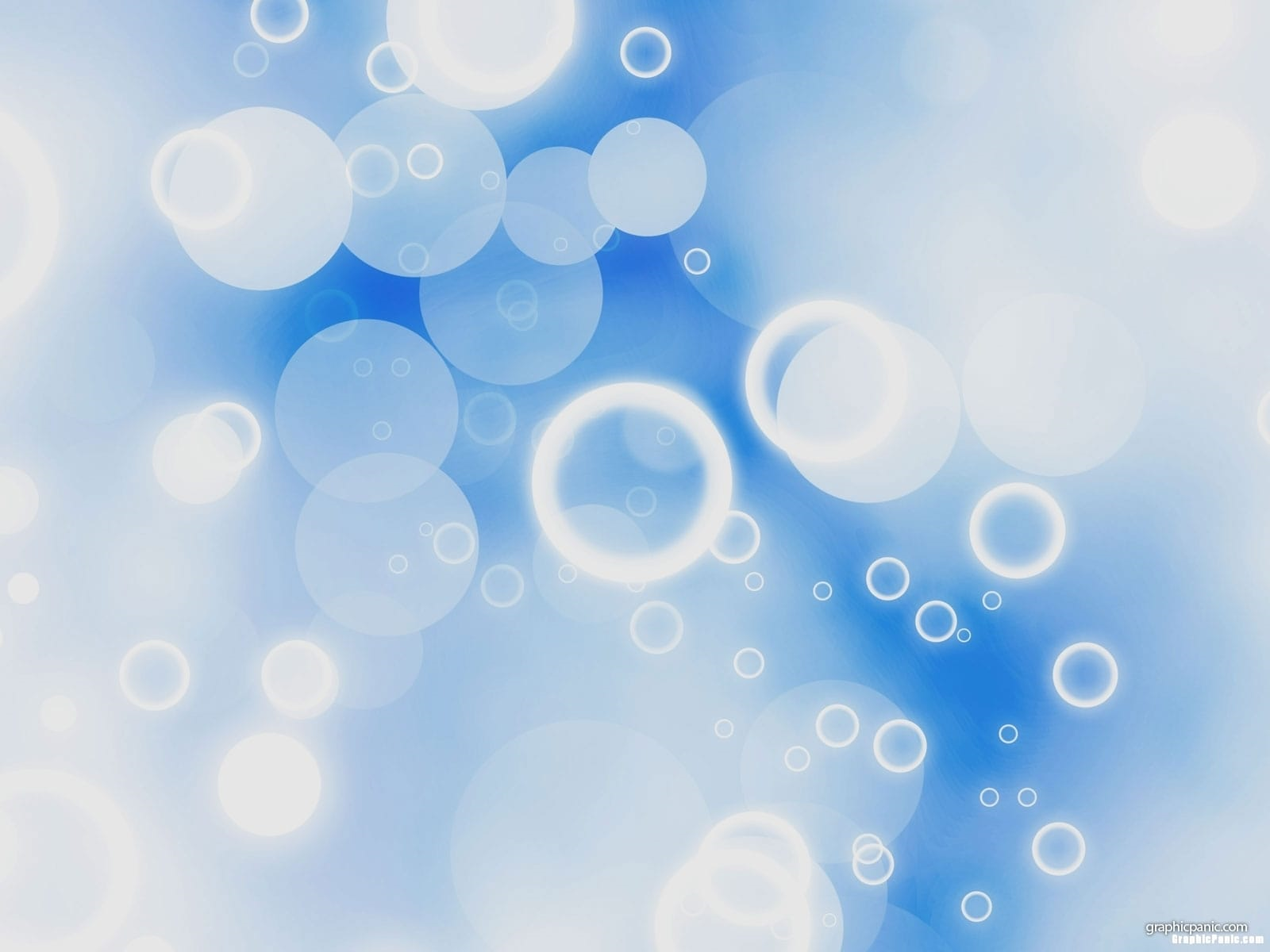 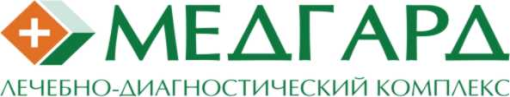 ″ЧИСТОЕ″ ВСКРЫТИЕ УПАКОВКИ
ОЧЕНЬ ВАЖНО!
ПАКЕТЫ ВСКРЫВАТЬ С ОБРАТНОЙ СТОРОНЫ ОТ САМОГЕРМЕТИЗИРОВАННОГО КРАЯ
УПАКОВКИ ИЗ РУЛОННОГО МАТЕРИАЛА ВСКРЫВАТЬ СОГЛАСНО НАНЕСЁННОМУ ЗНАЧКУ НАПРАВЛЕНИЯ ВСКРЫТИЯ
УПАКОВКУ ИЗ ЛИСТОВОГО МАТЕРИАЛА ВСКРЫВАТЬ, БЕРЯСЬ ЗА ОТОГНУТЫЕ УГОЛКИ ЛИСТА
23
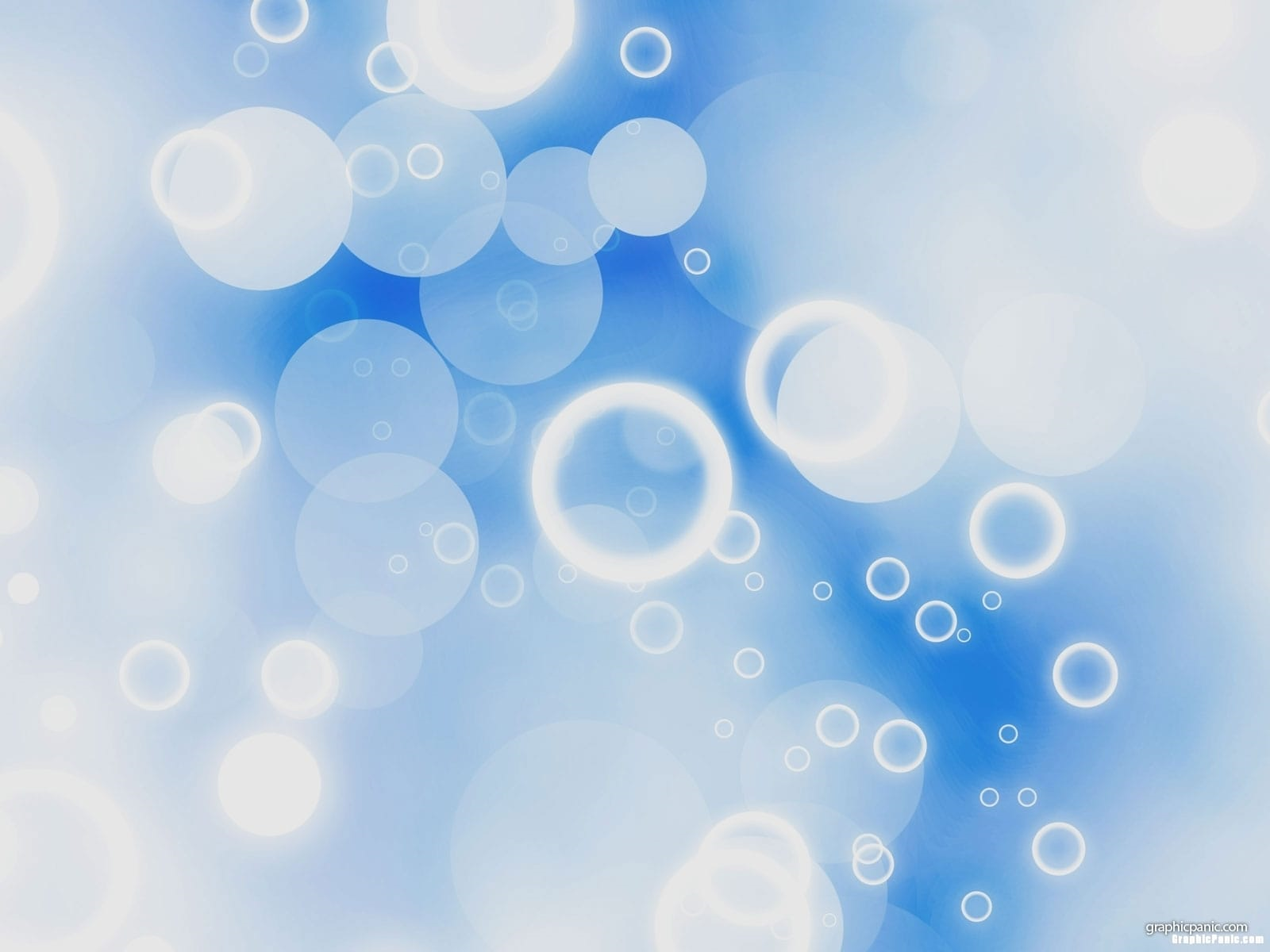 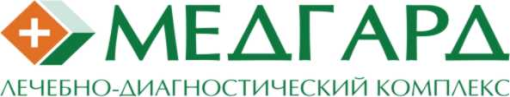 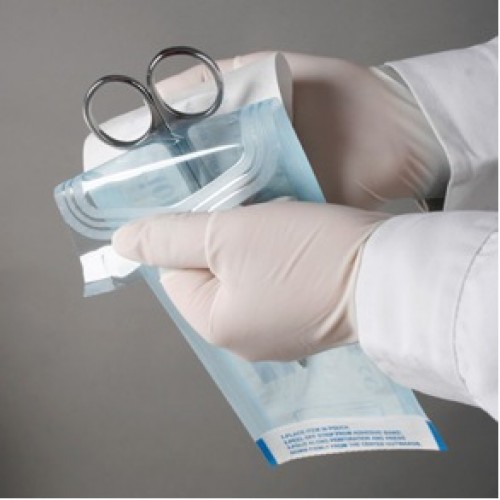 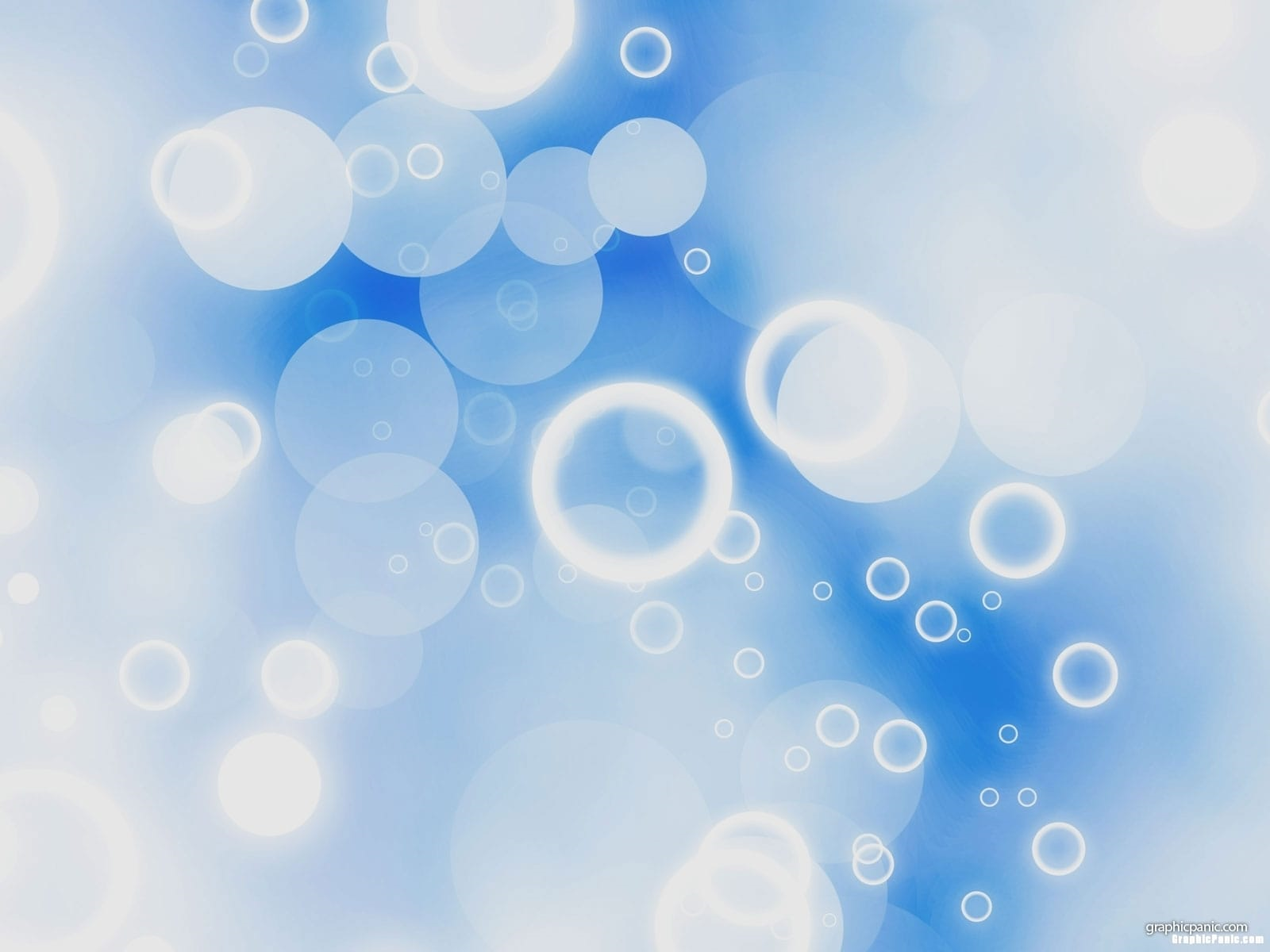 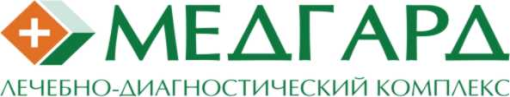 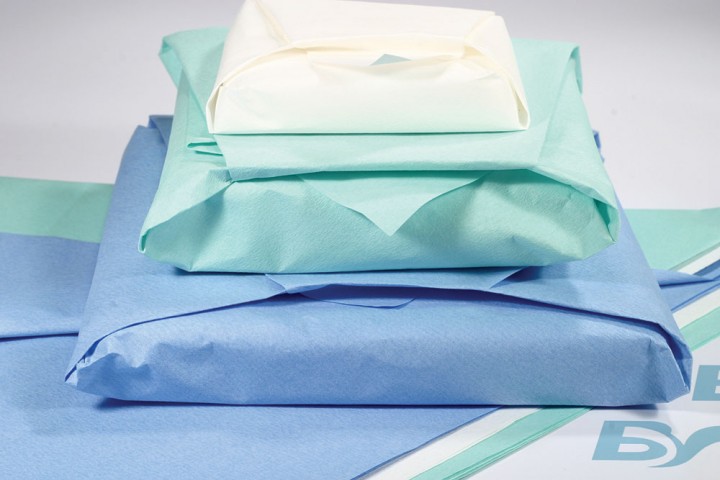 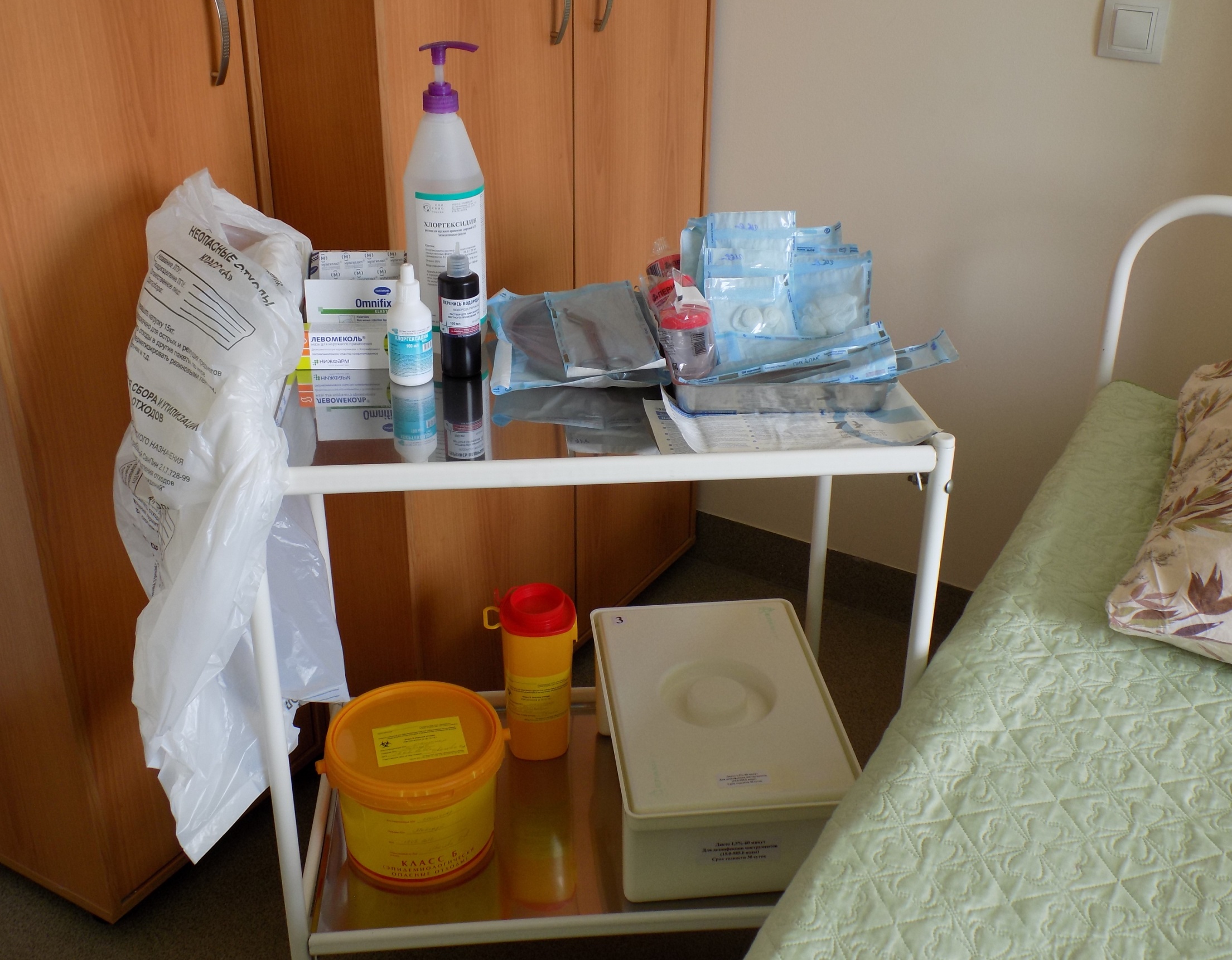 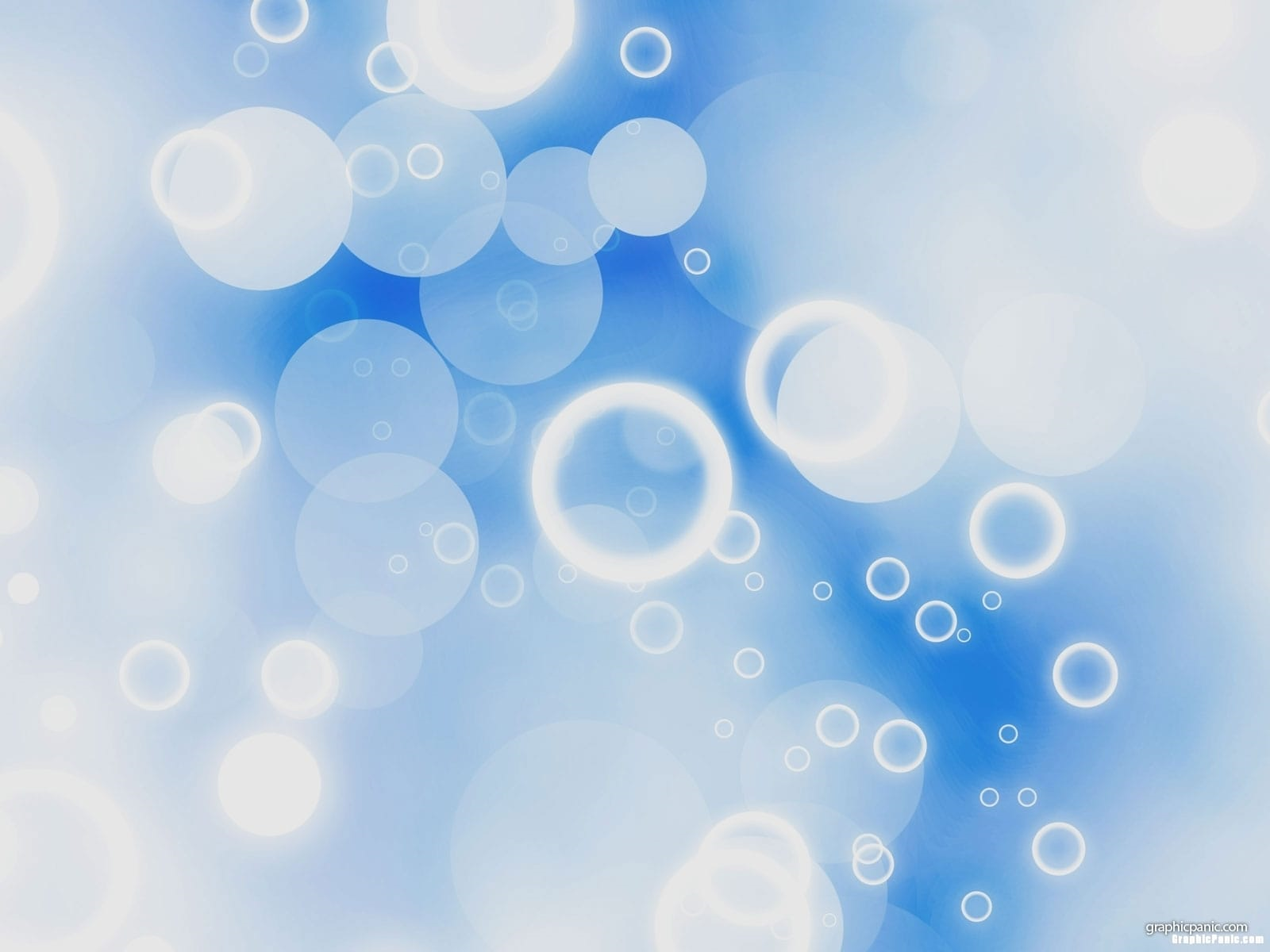 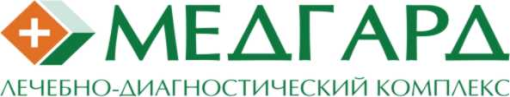 ВЫВОДЫ
Индивидуальные наборы - ведущий фактор в профилактике ИСМП
Инфекционная безопасность пациента
Экономическая выгода за счет сохранности инструмента, упаковочного материала
Удобство работы медицинской сестры
Снижение нагрузки на персонал стерилизационного отделения
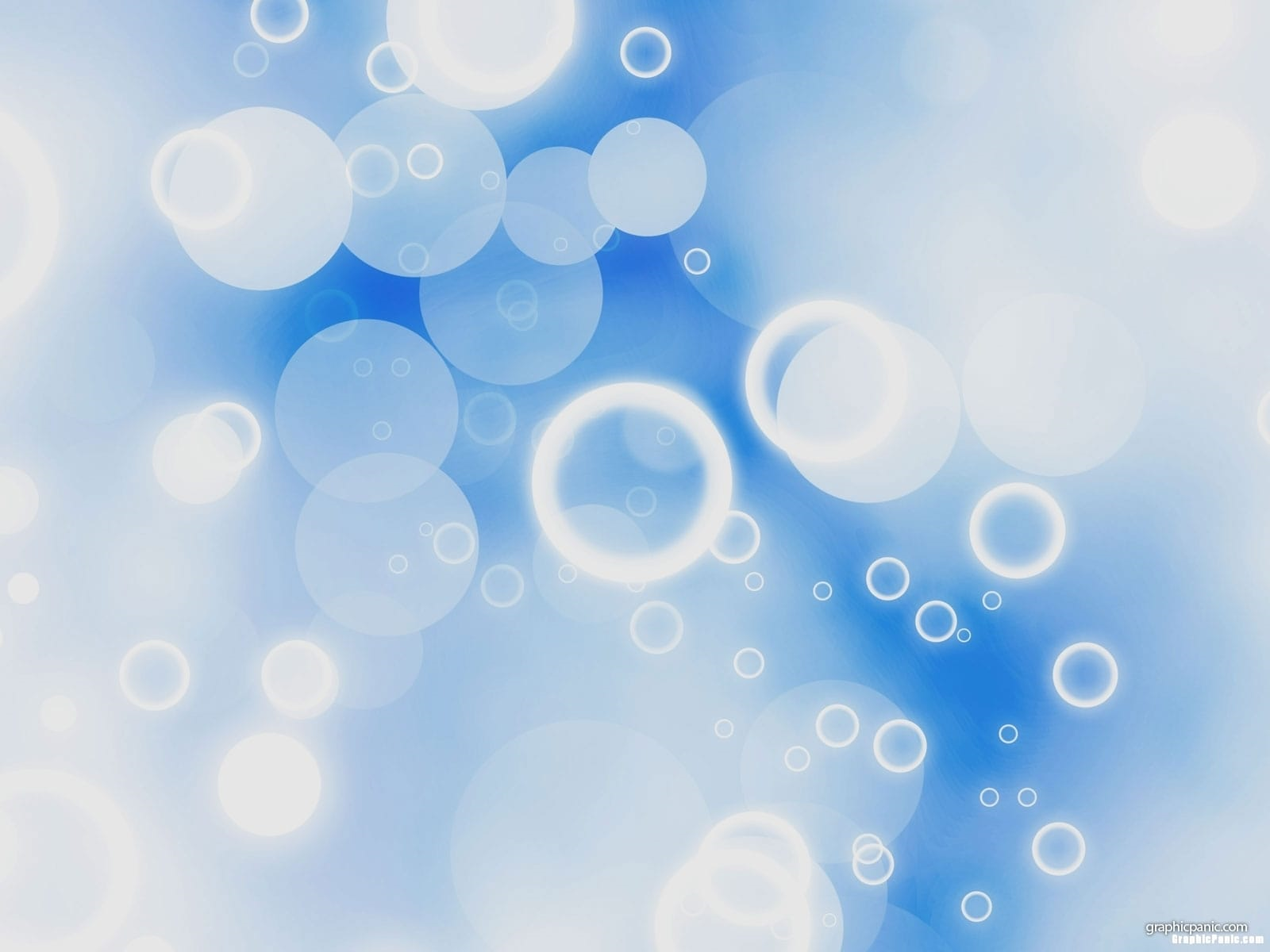 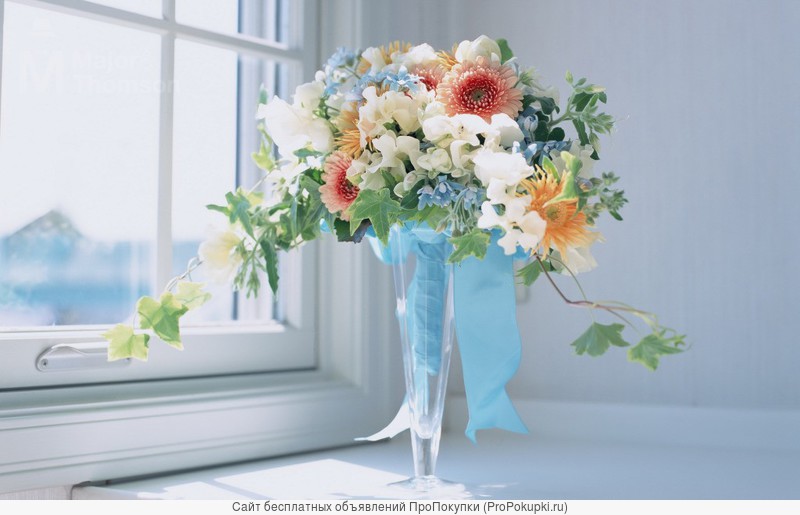 Благодарю за внимание!